٩
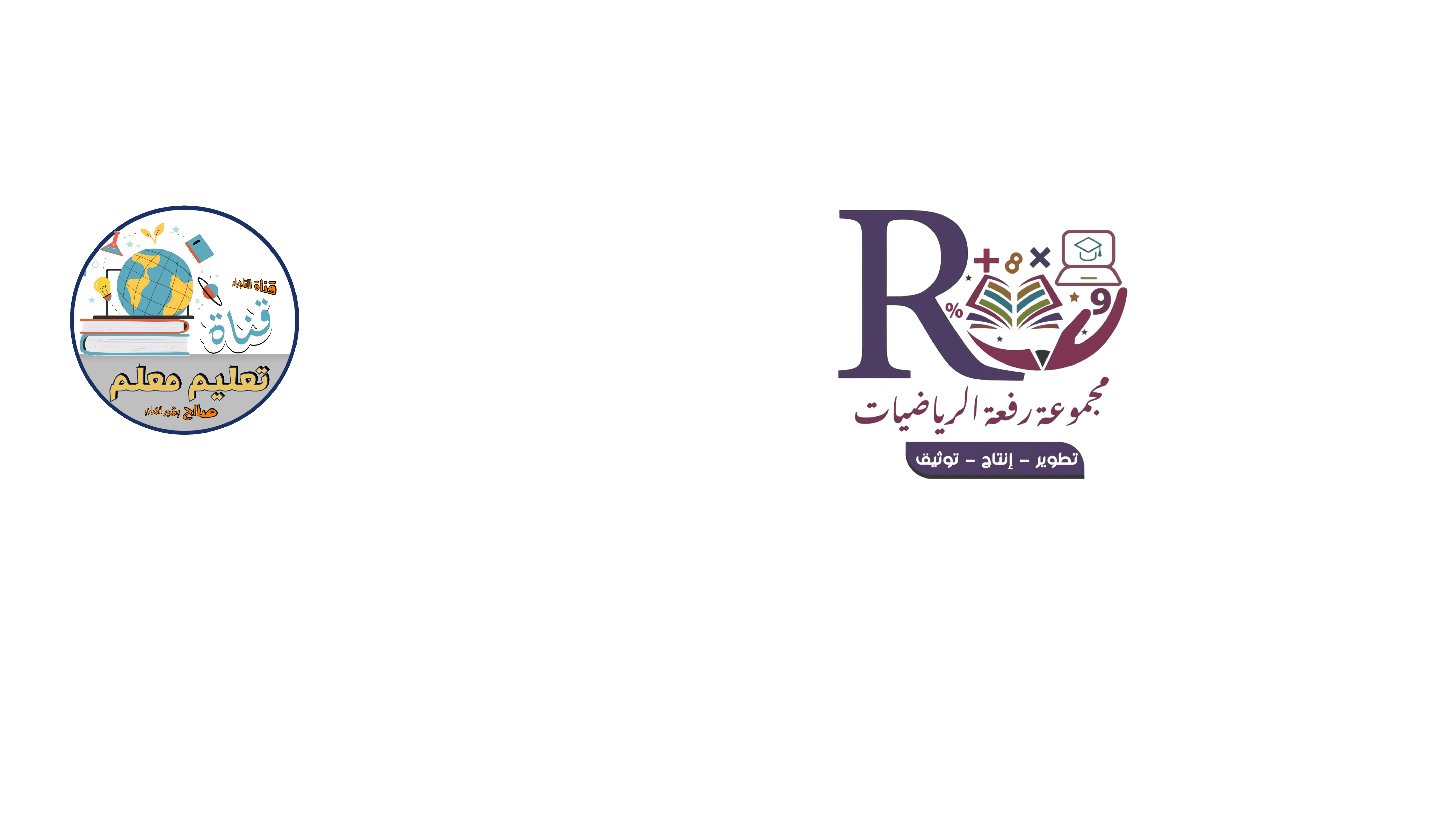 الفصل
القياس
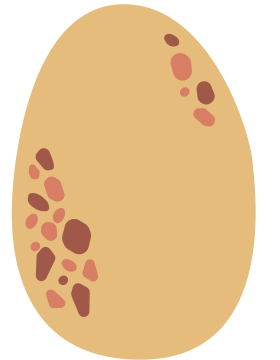 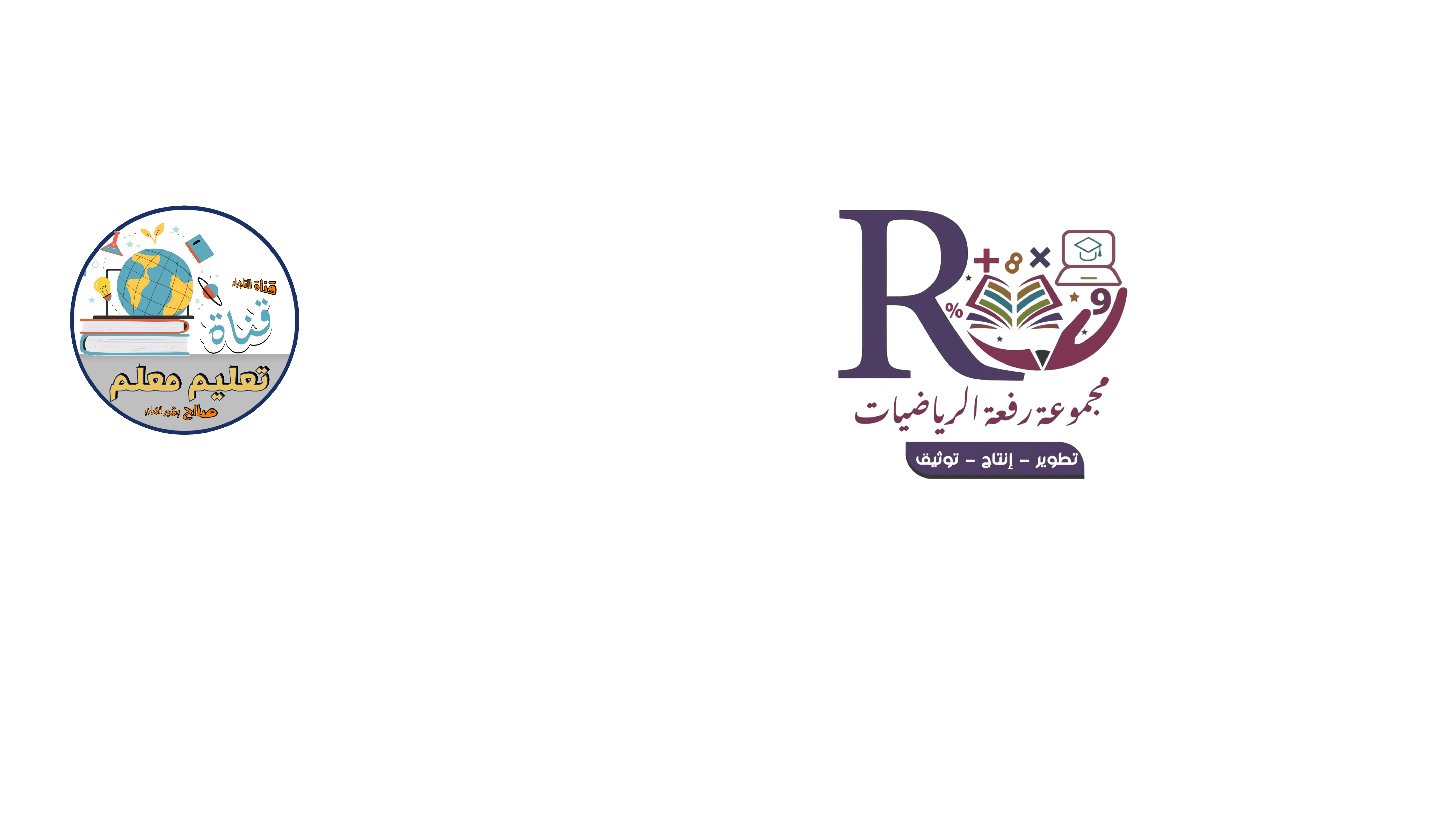 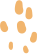 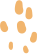 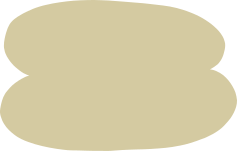 الفصل التاسع  : القياس
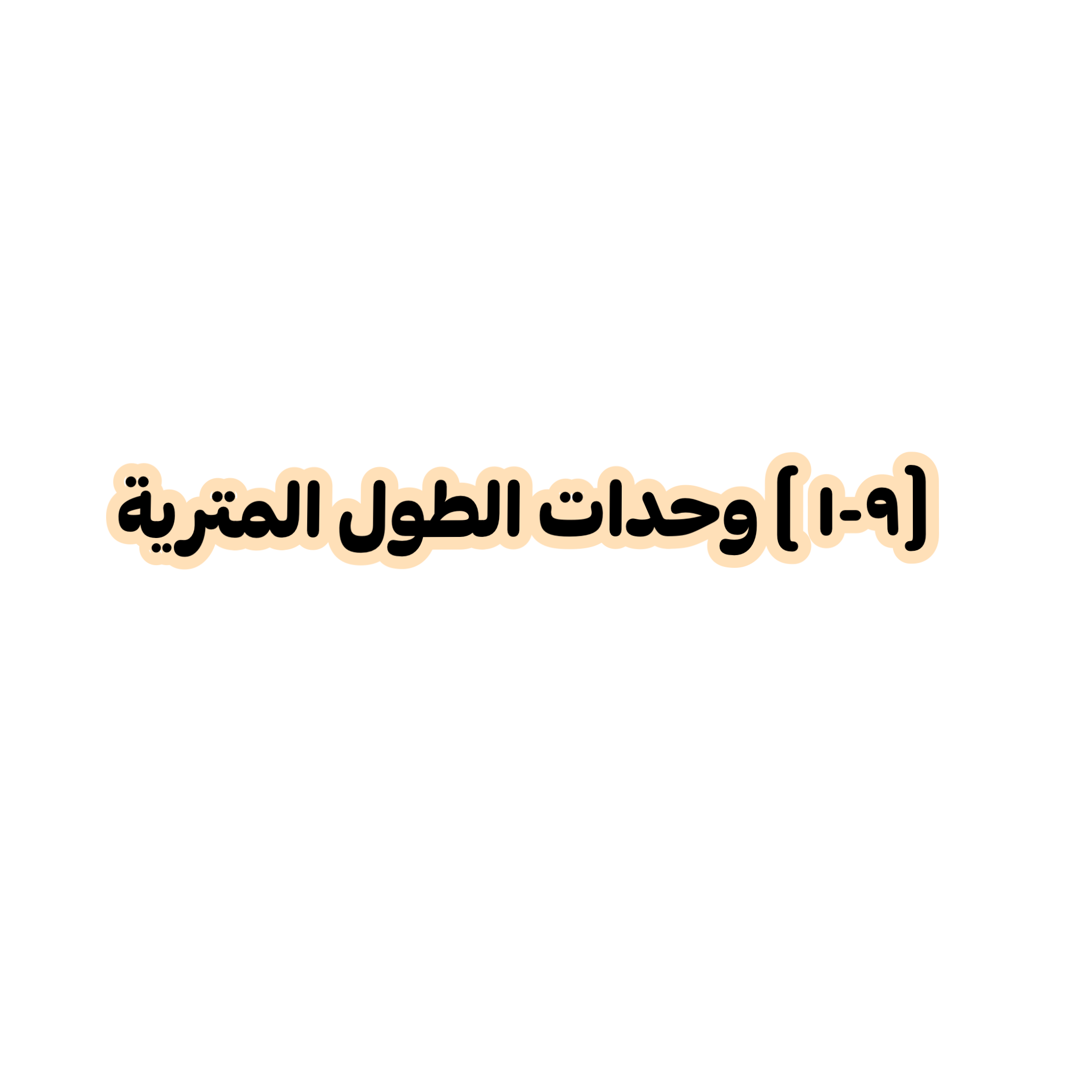 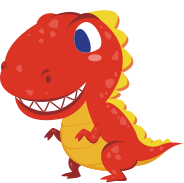 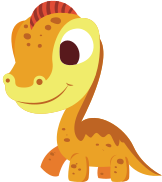 أدوات
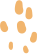 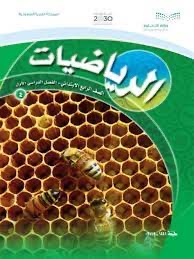 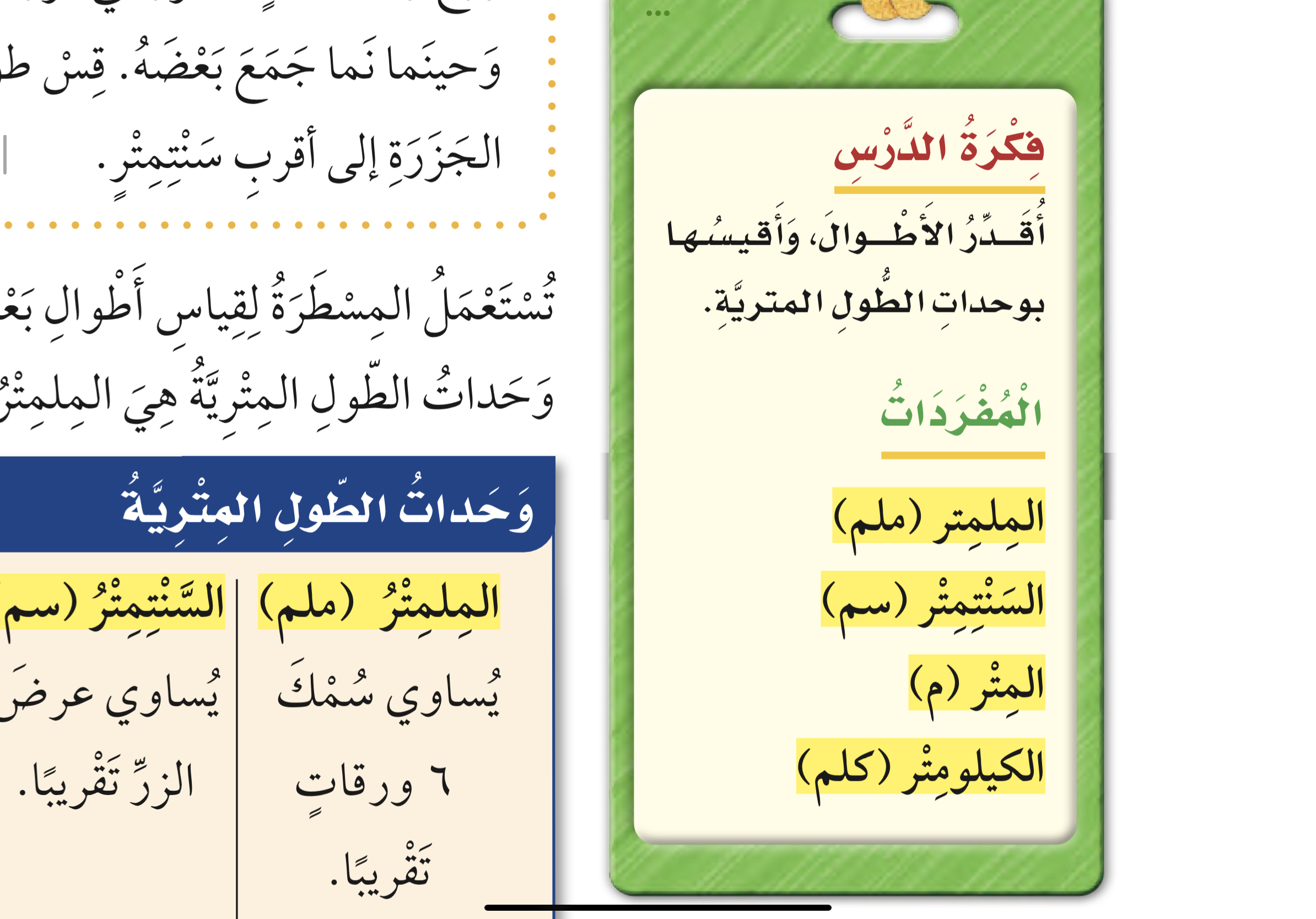 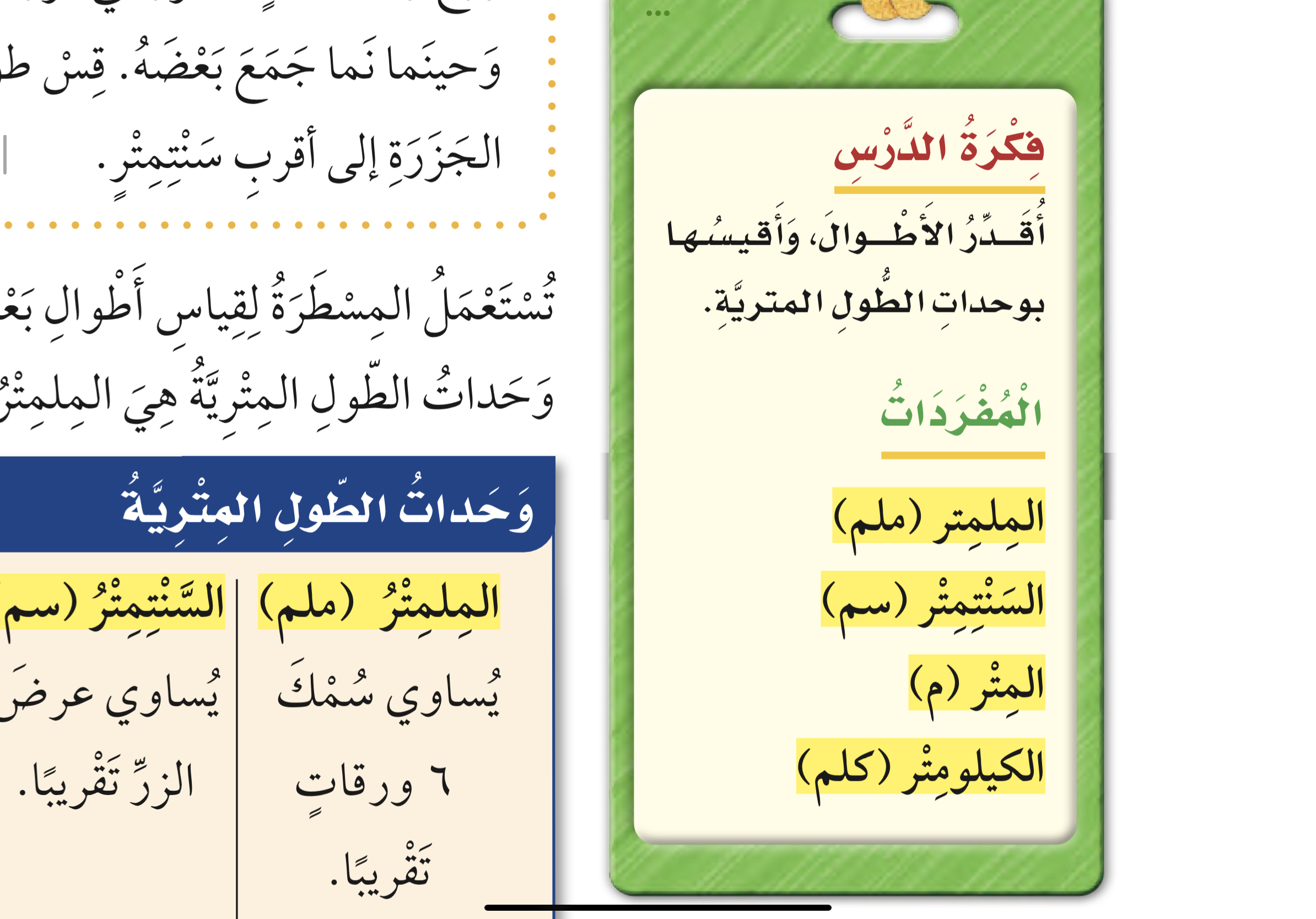 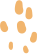 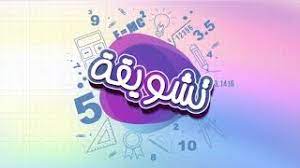 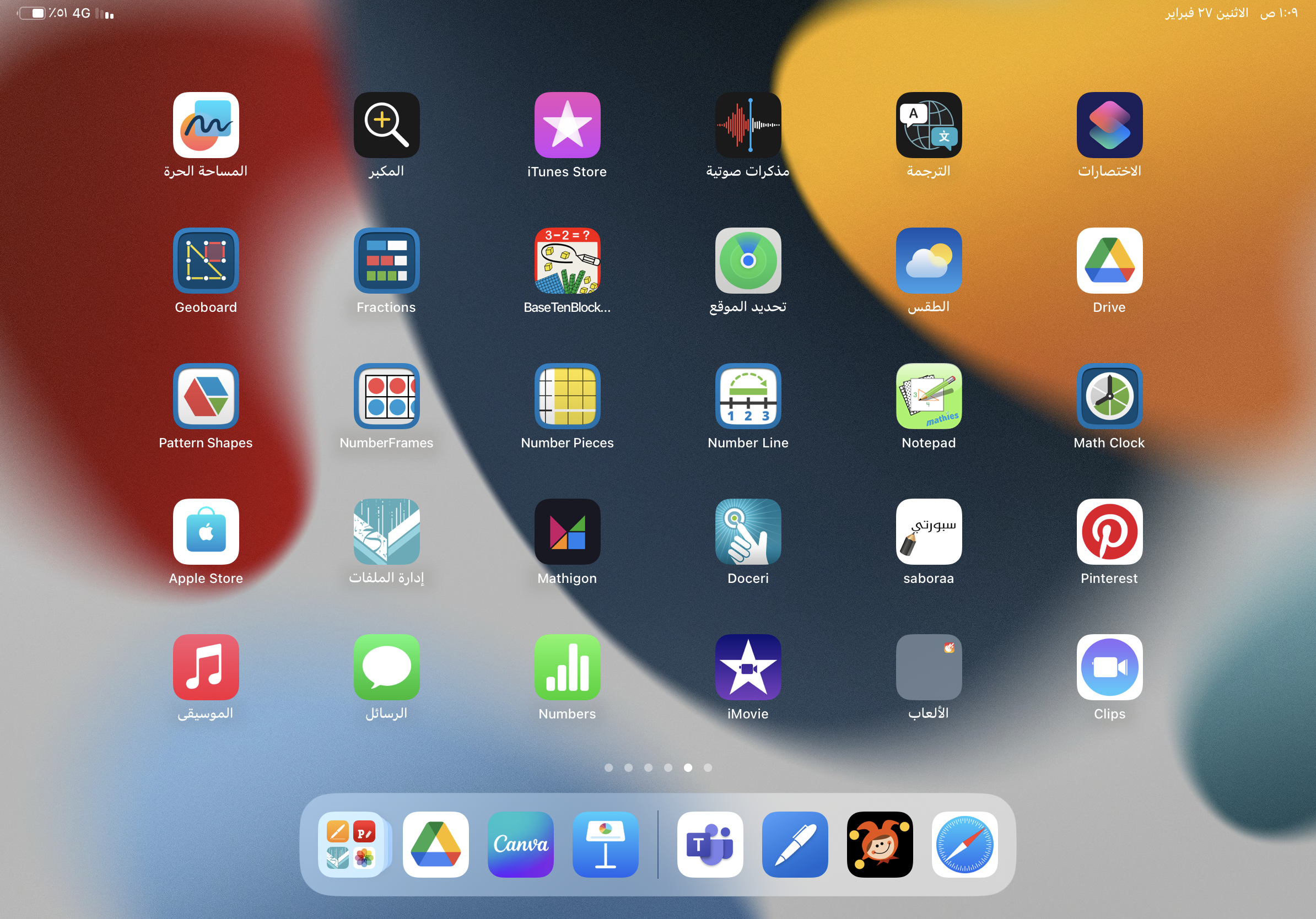 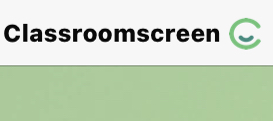 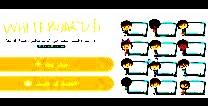 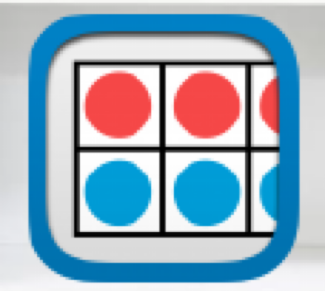 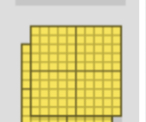 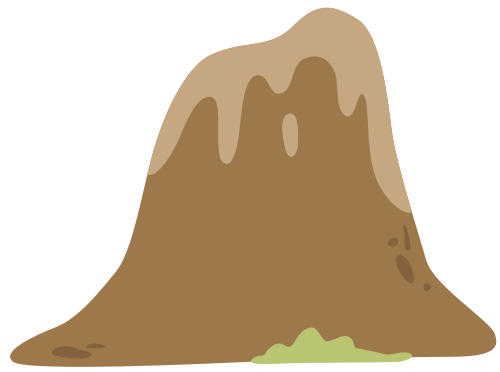 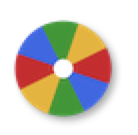 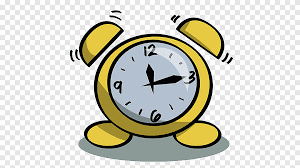 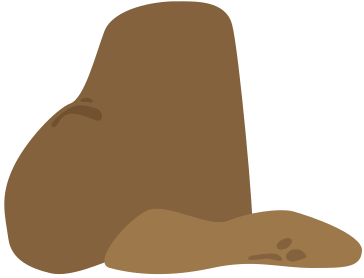 نشاط
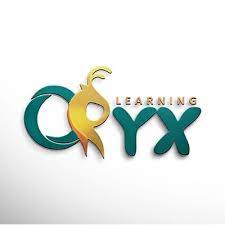 أدوات
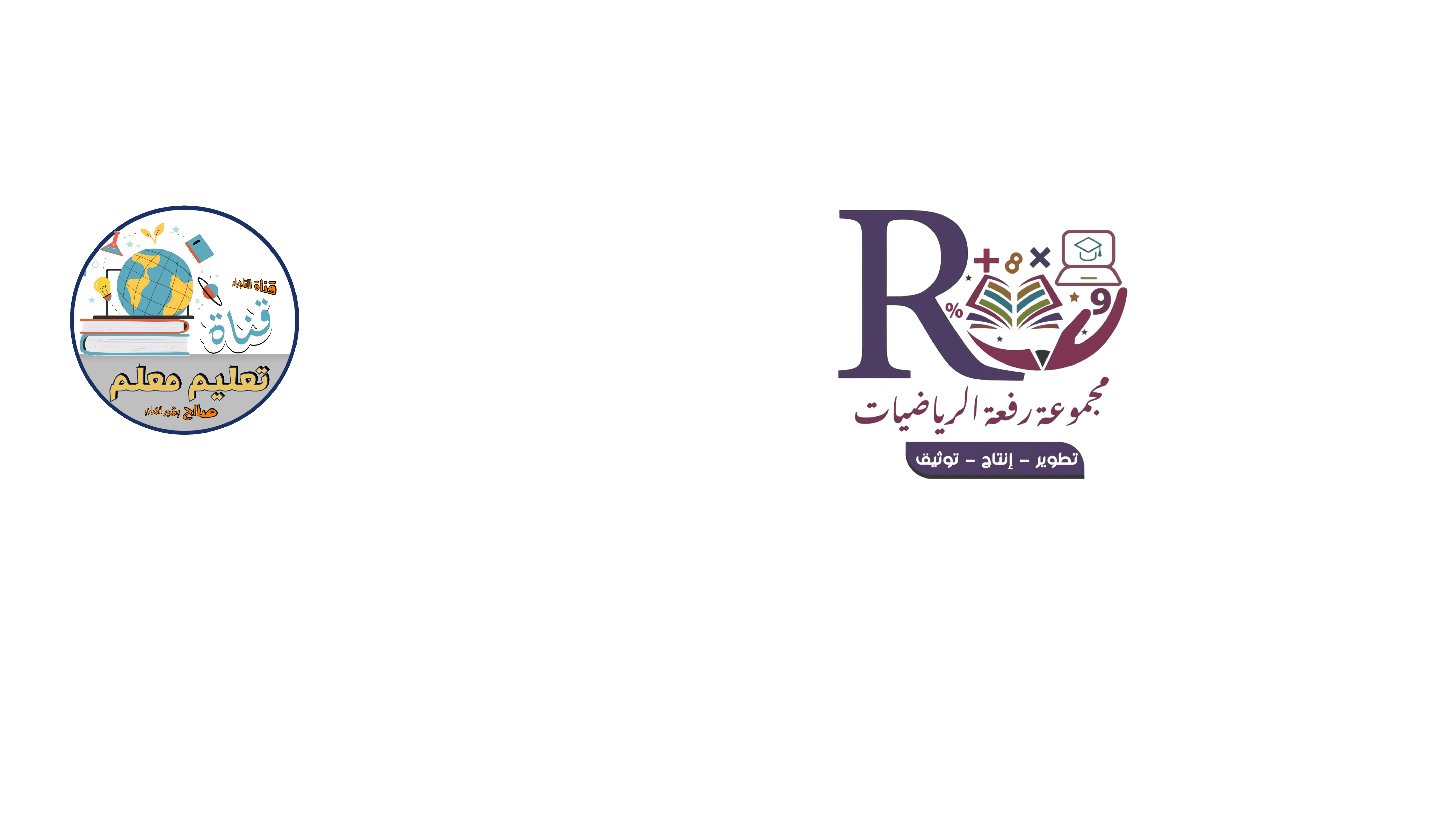 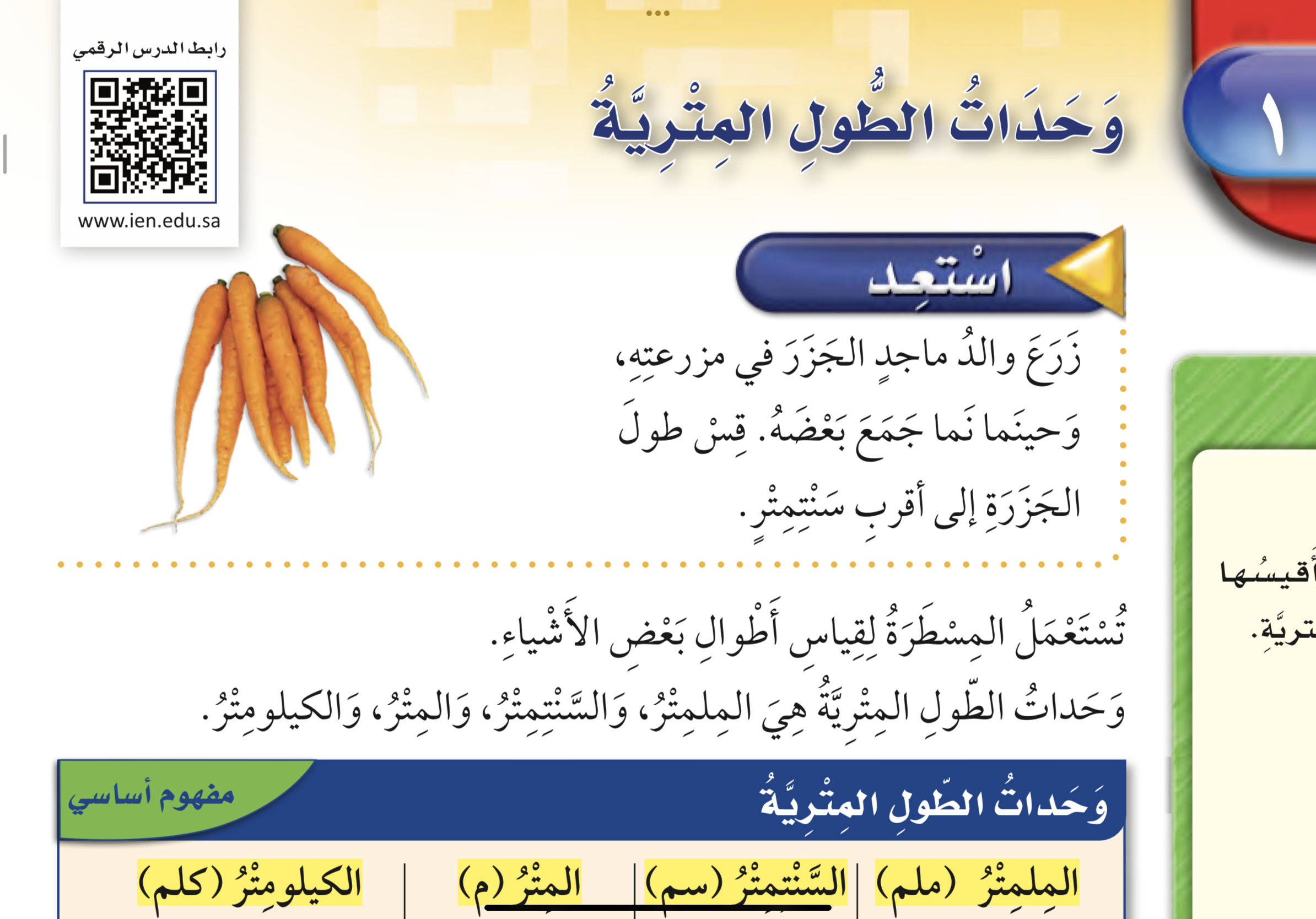 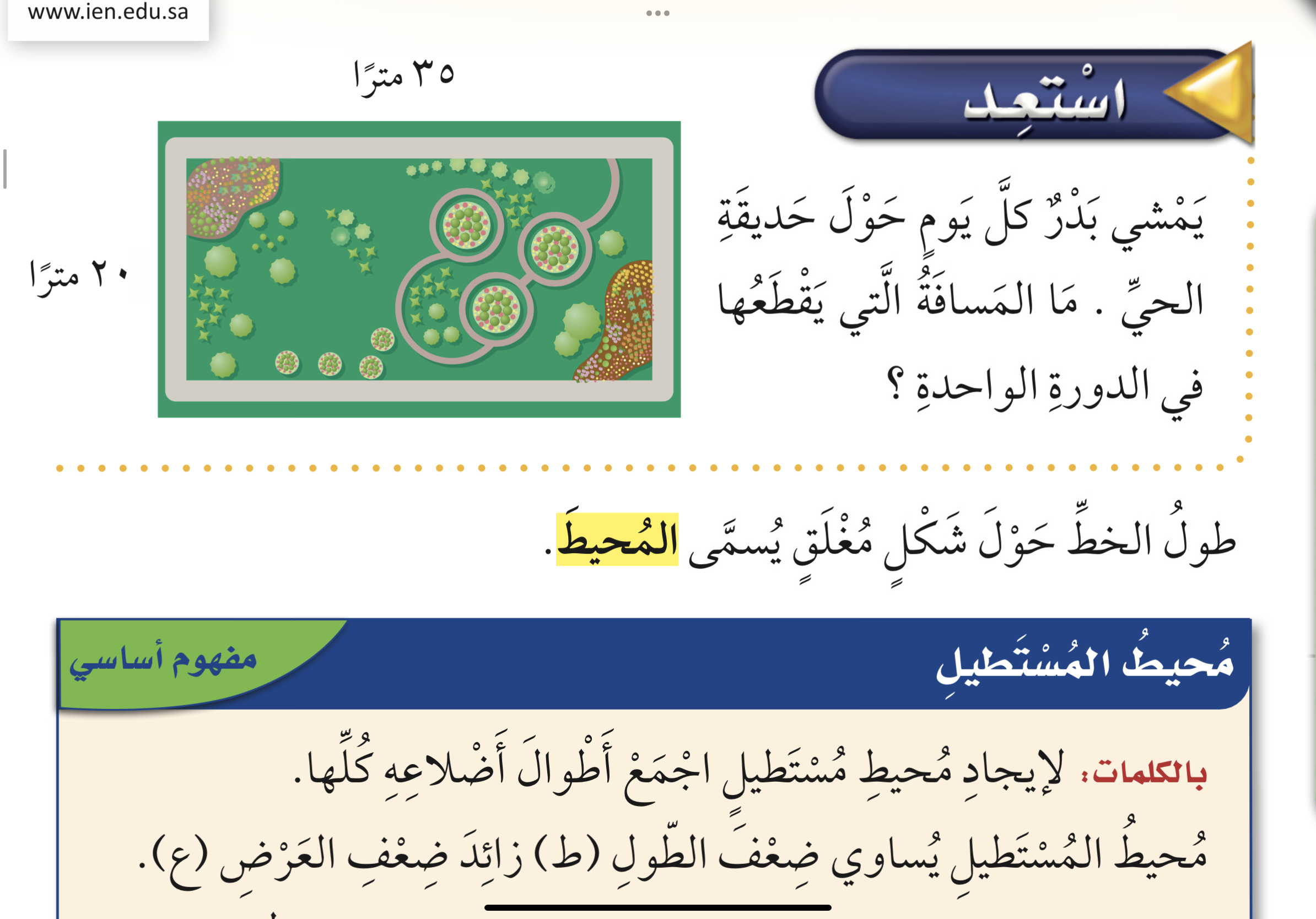 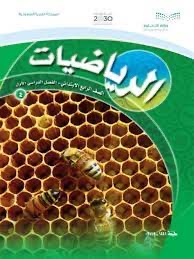 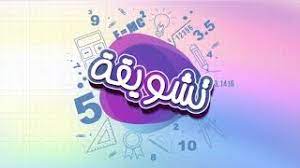 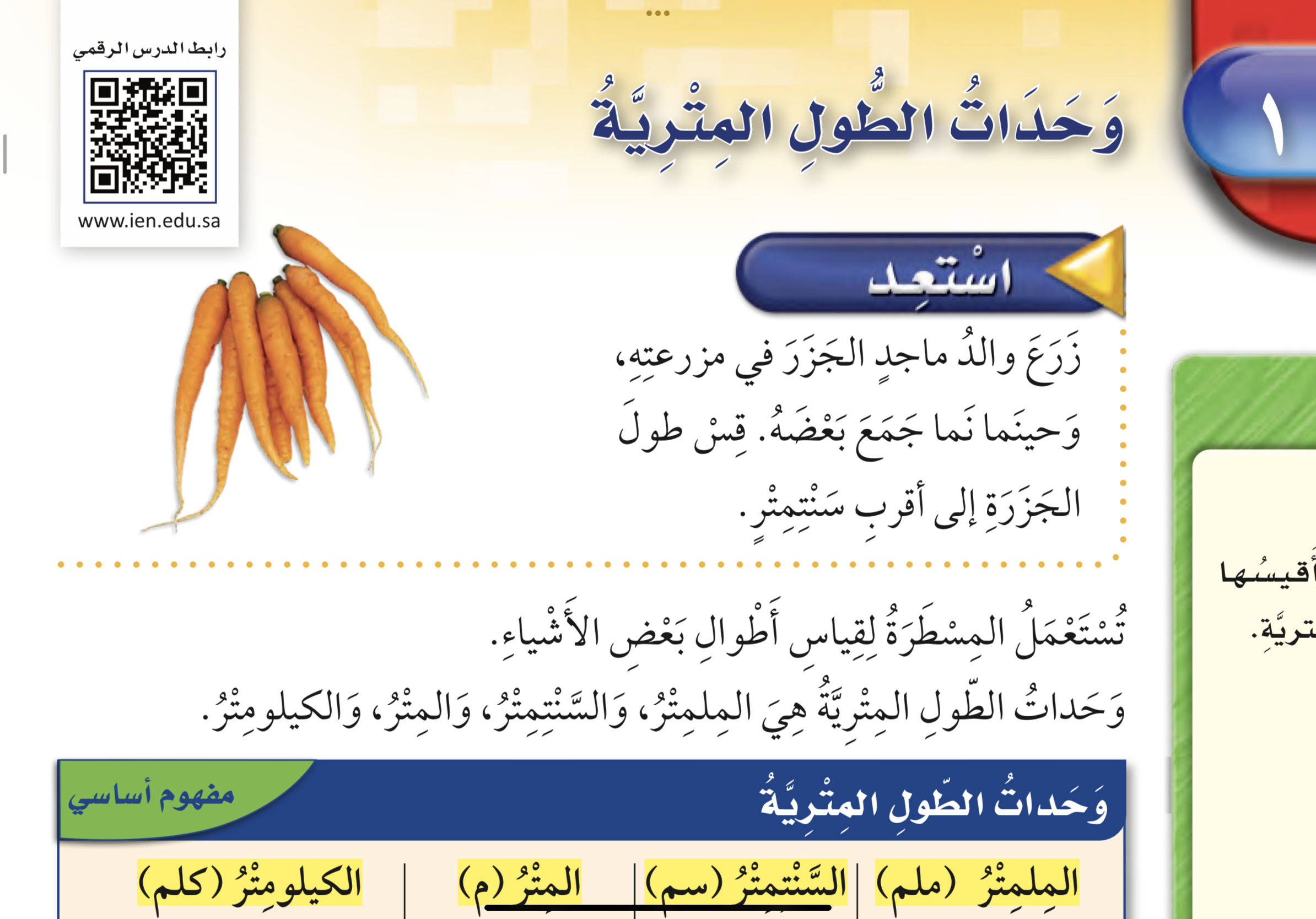 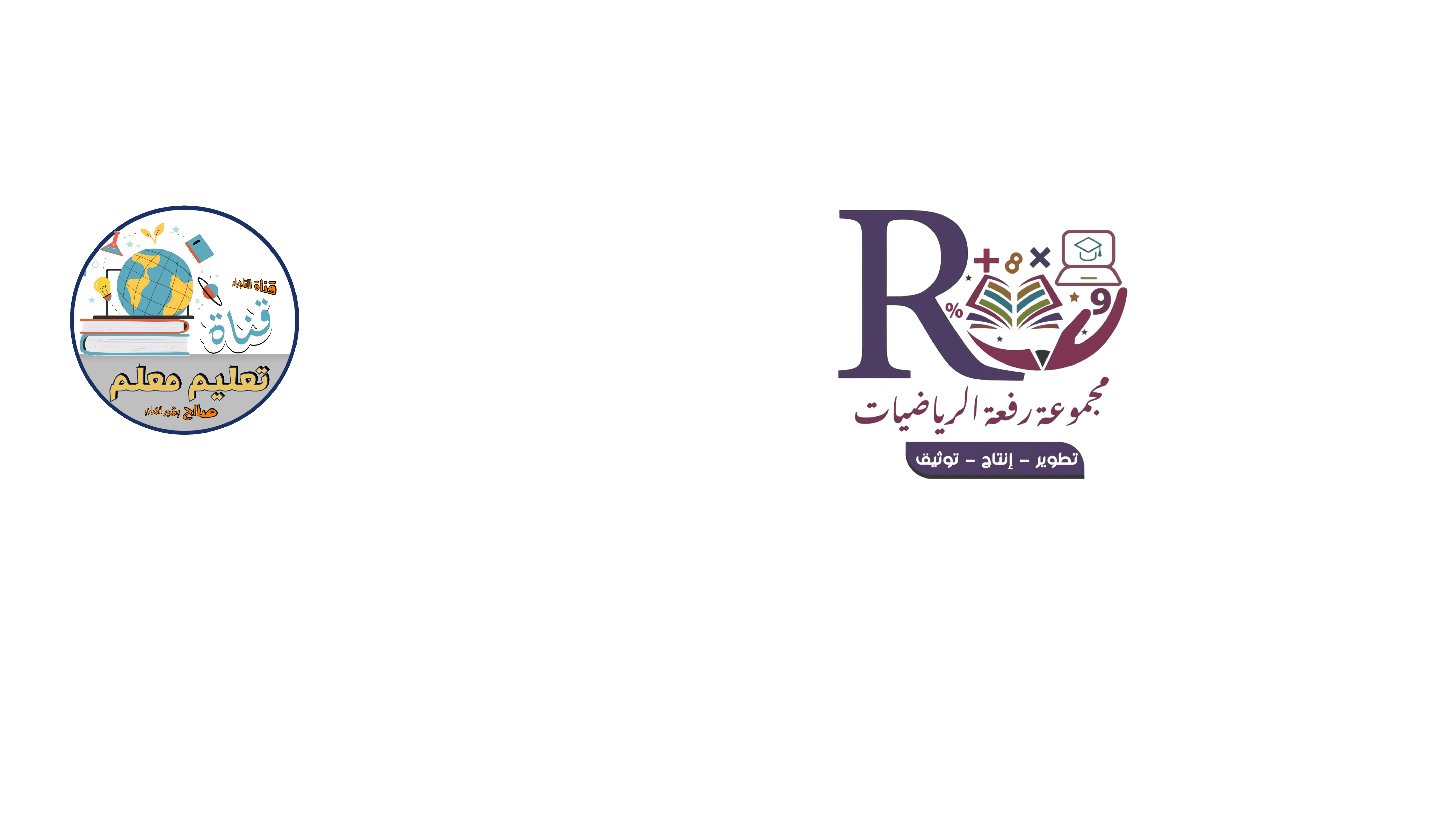 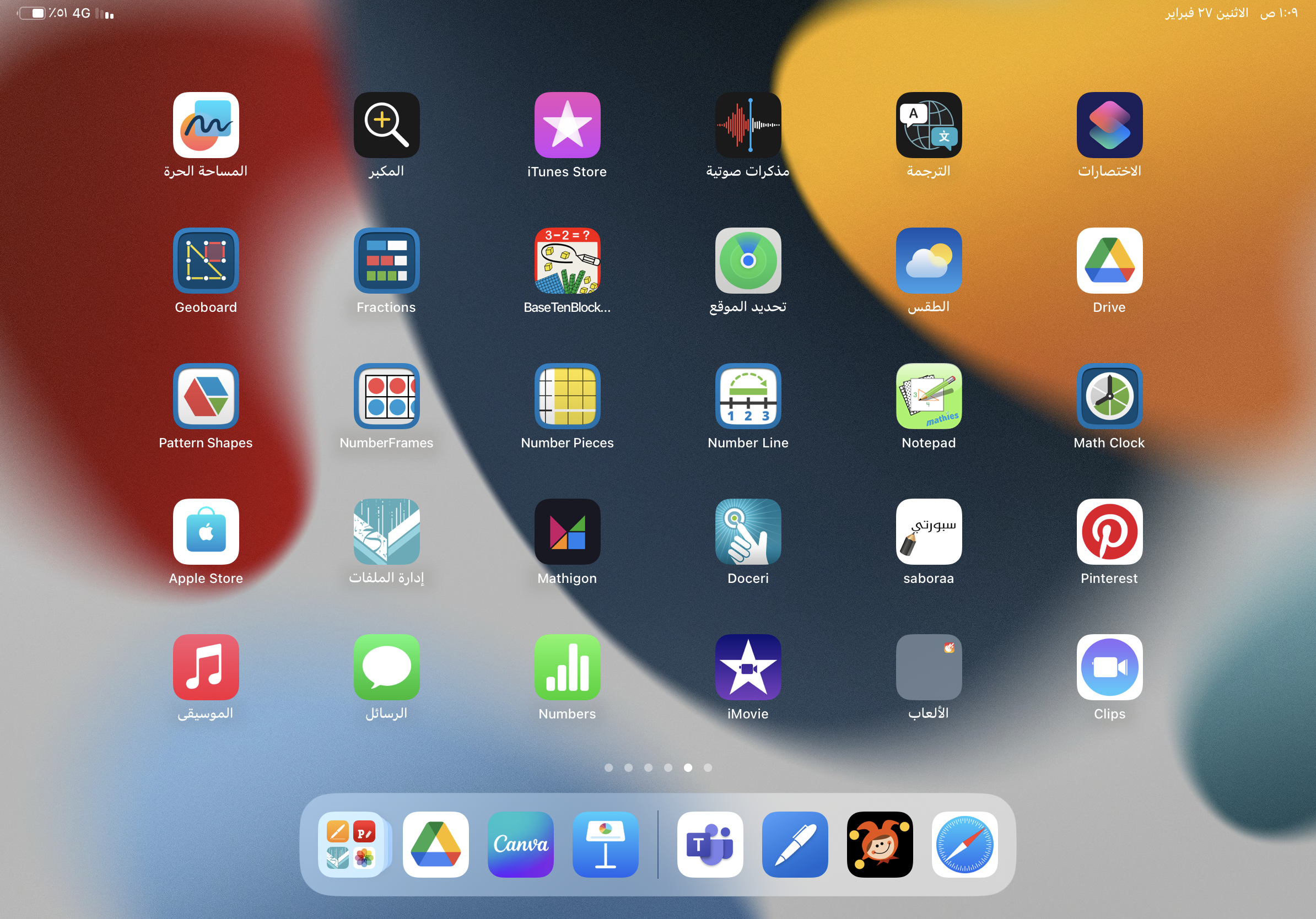 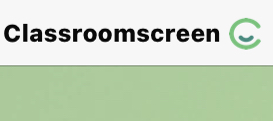 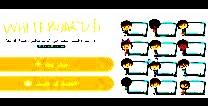 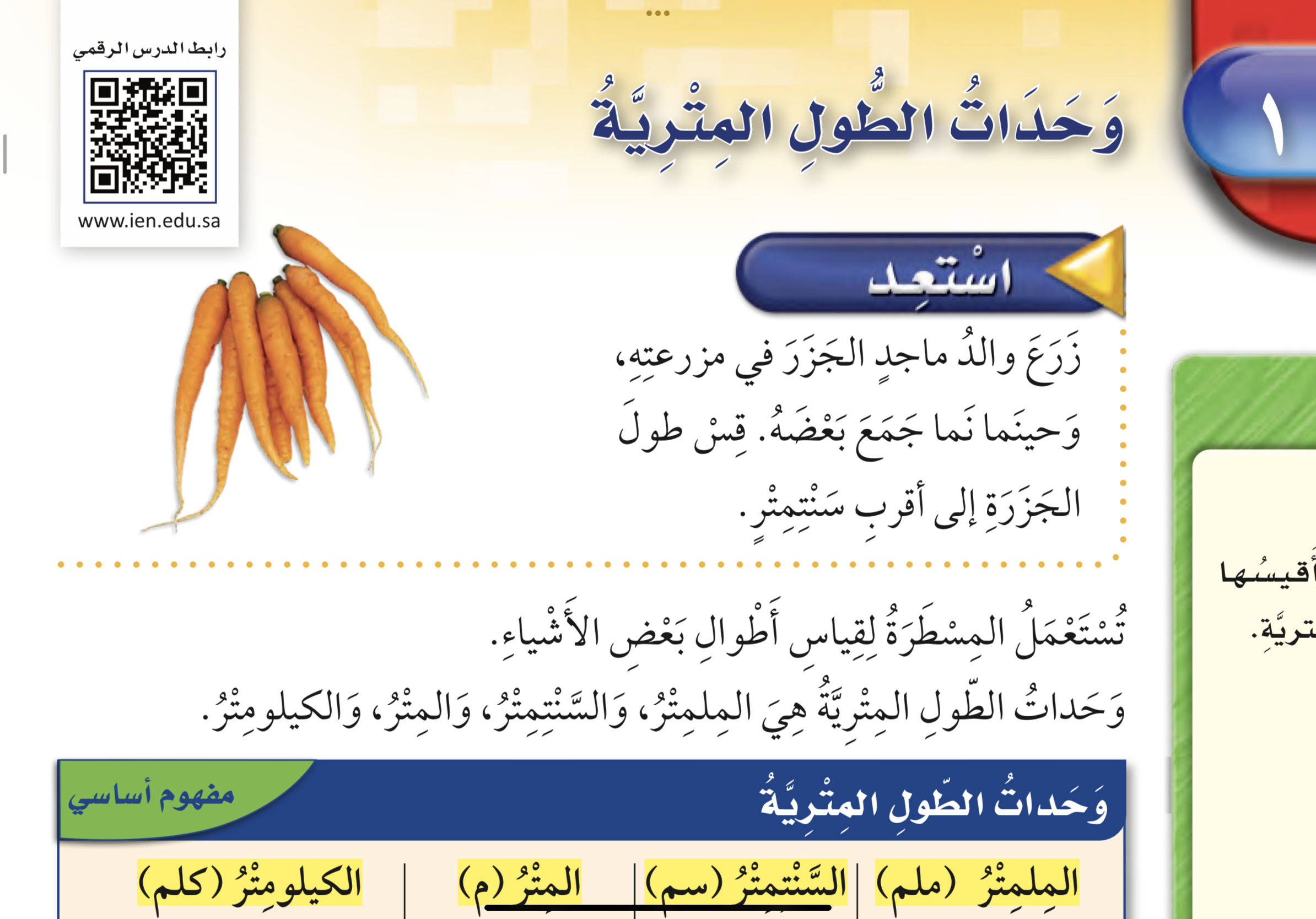 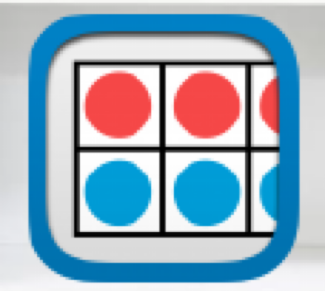 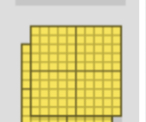 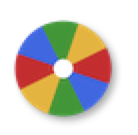 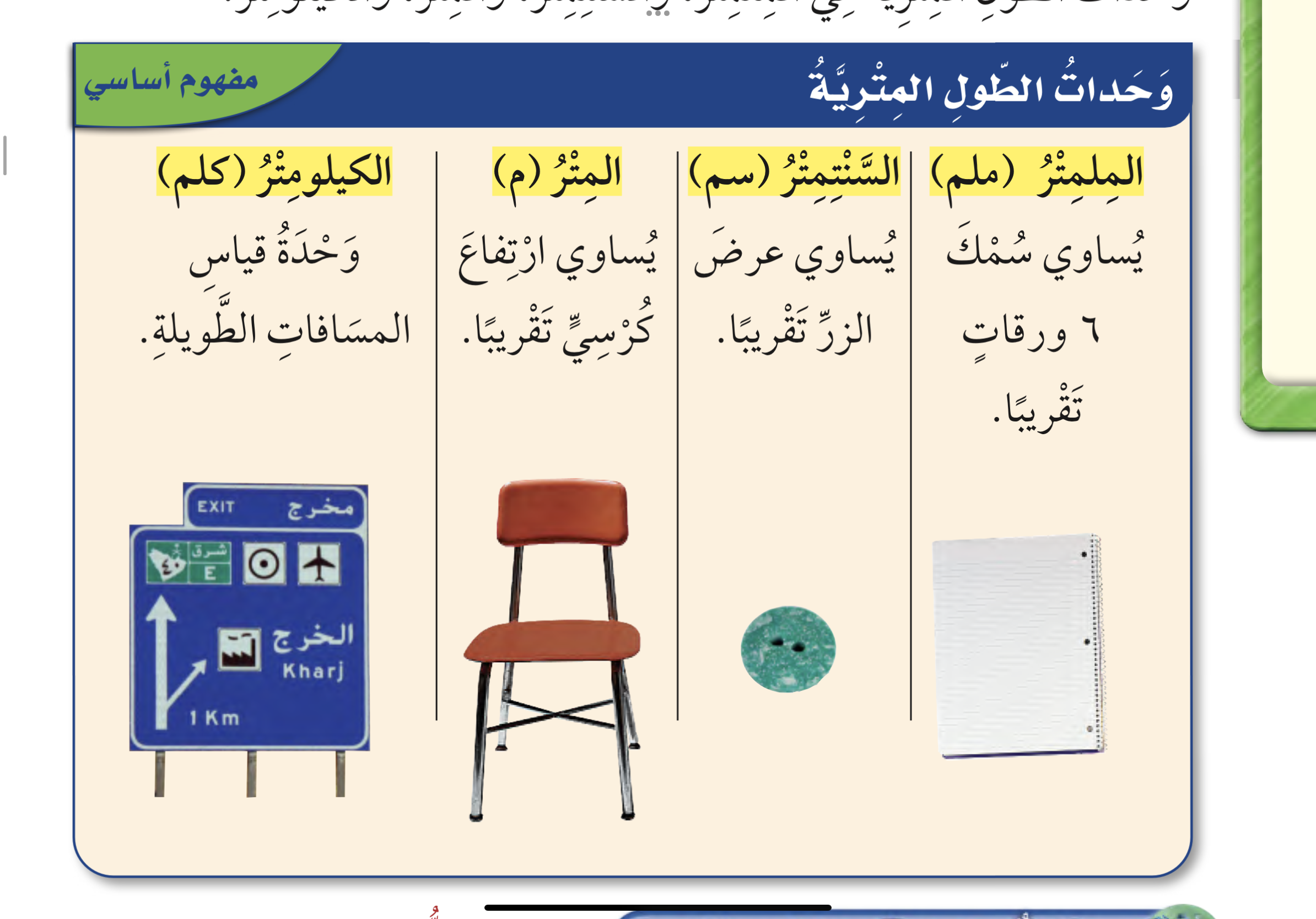 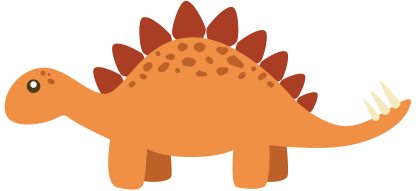 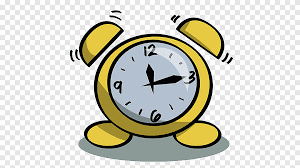 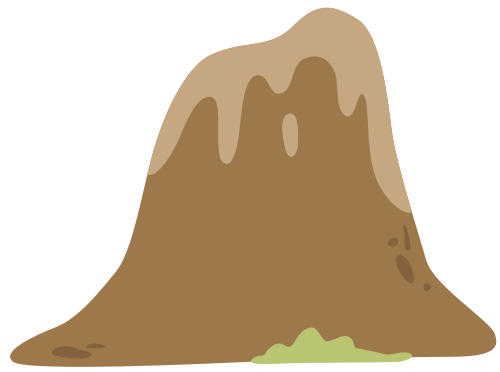 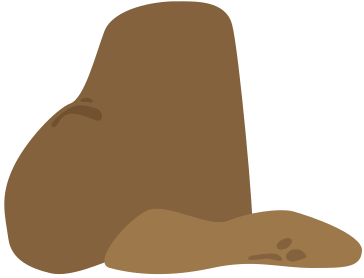 نشاط
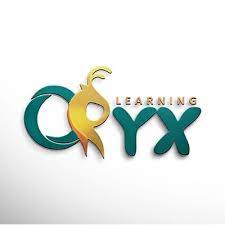 أدوات
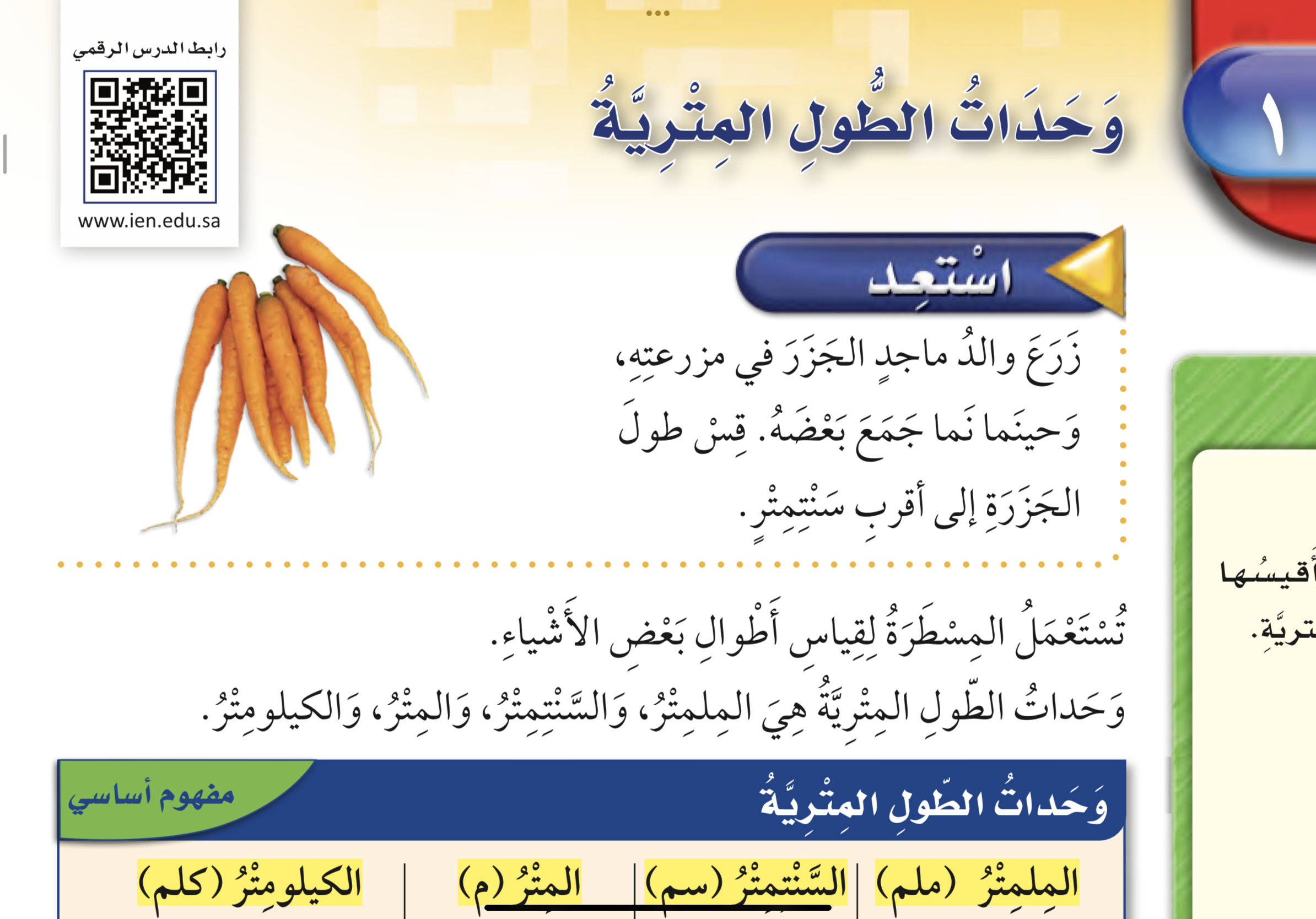 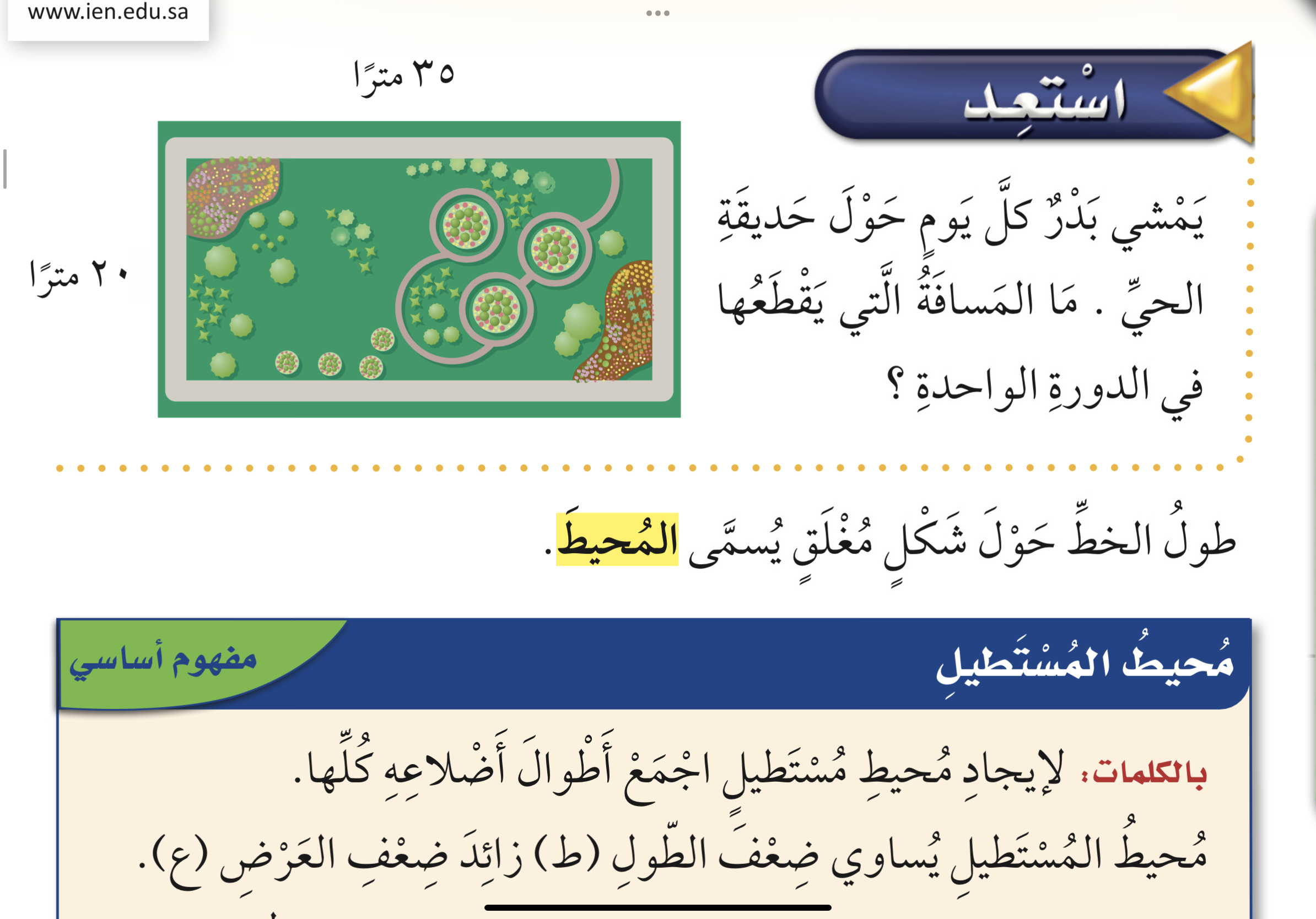 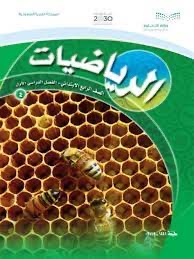 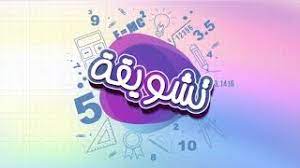 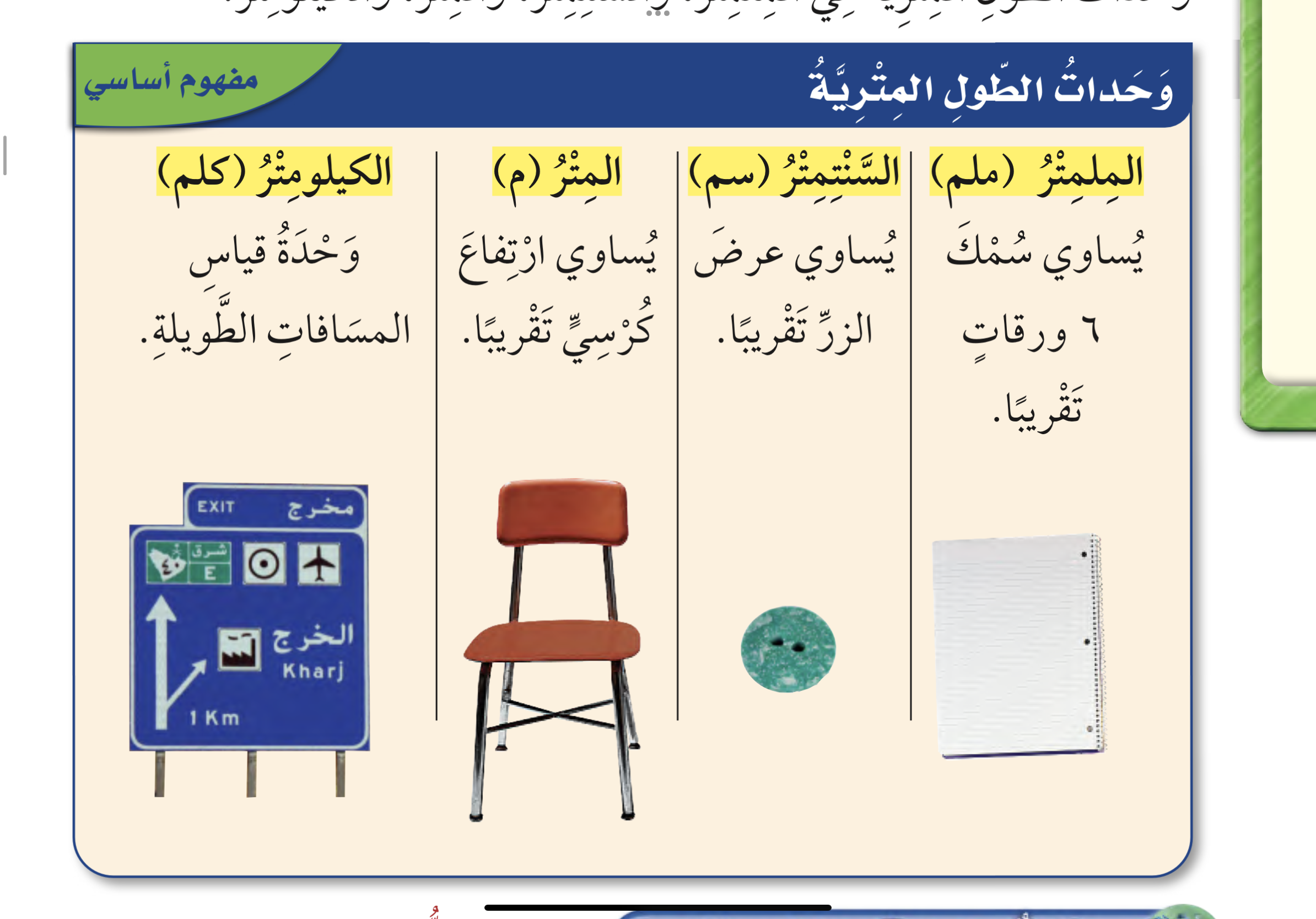 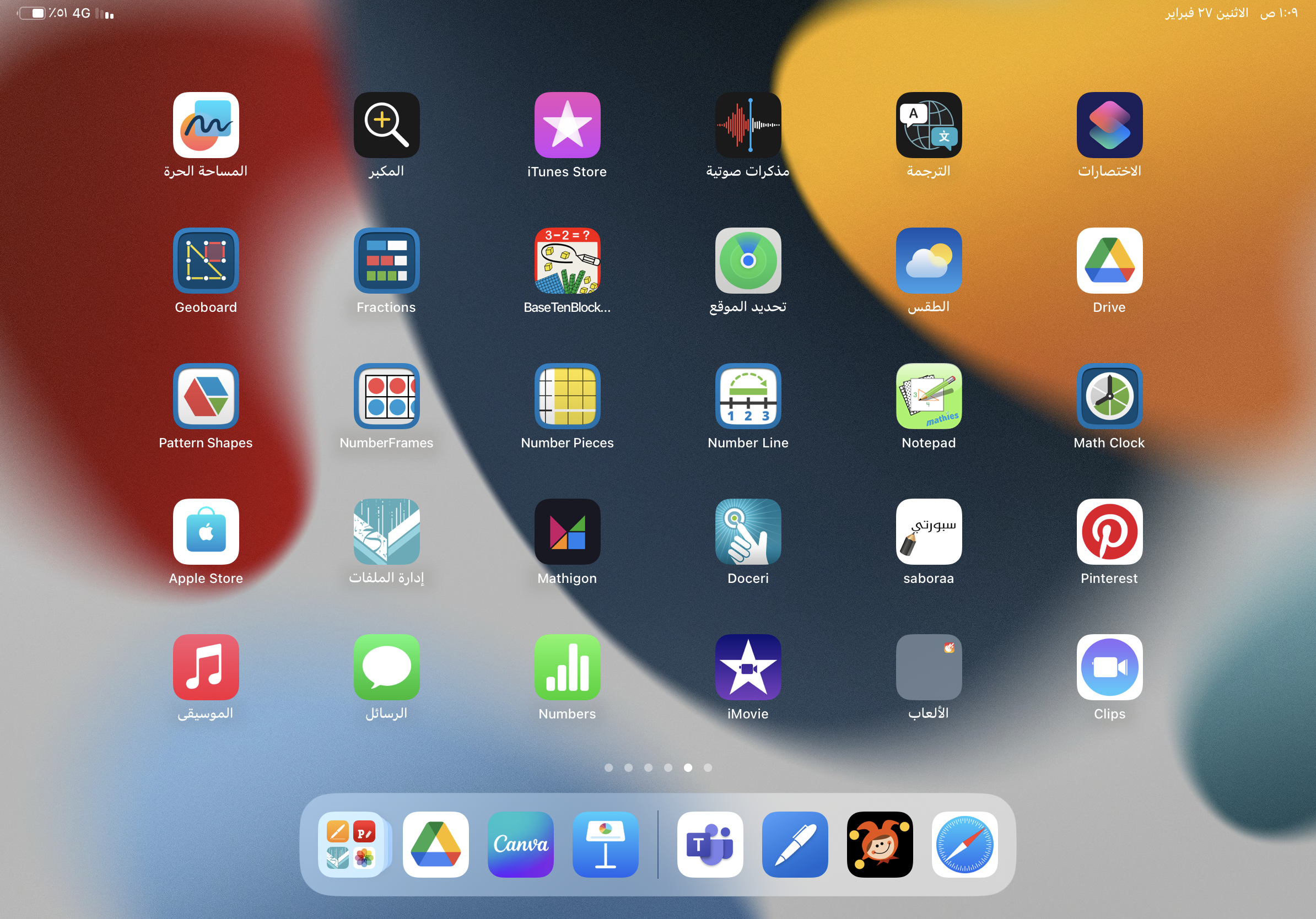 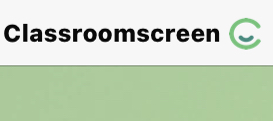 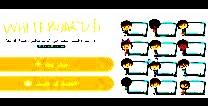 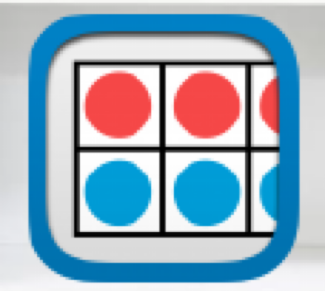 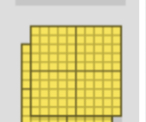 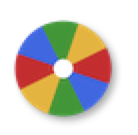 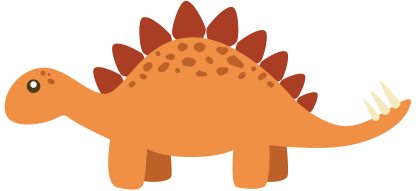 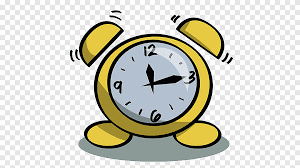 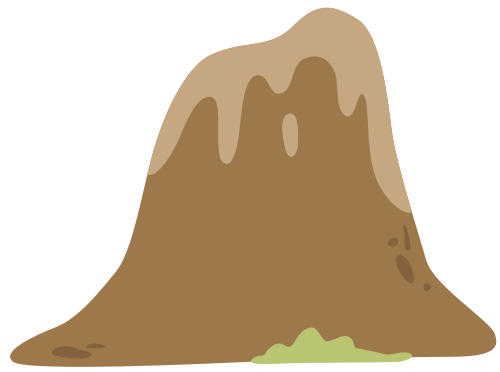 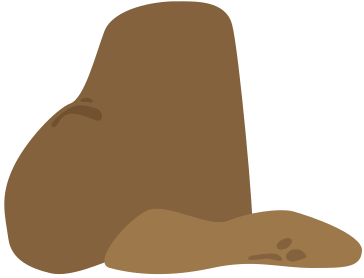 نشاط
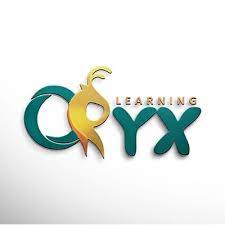 أدوات
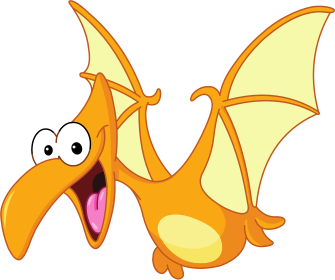 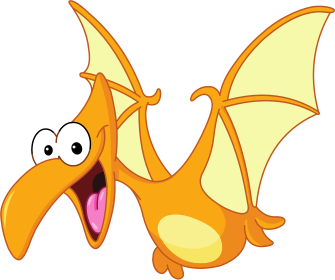 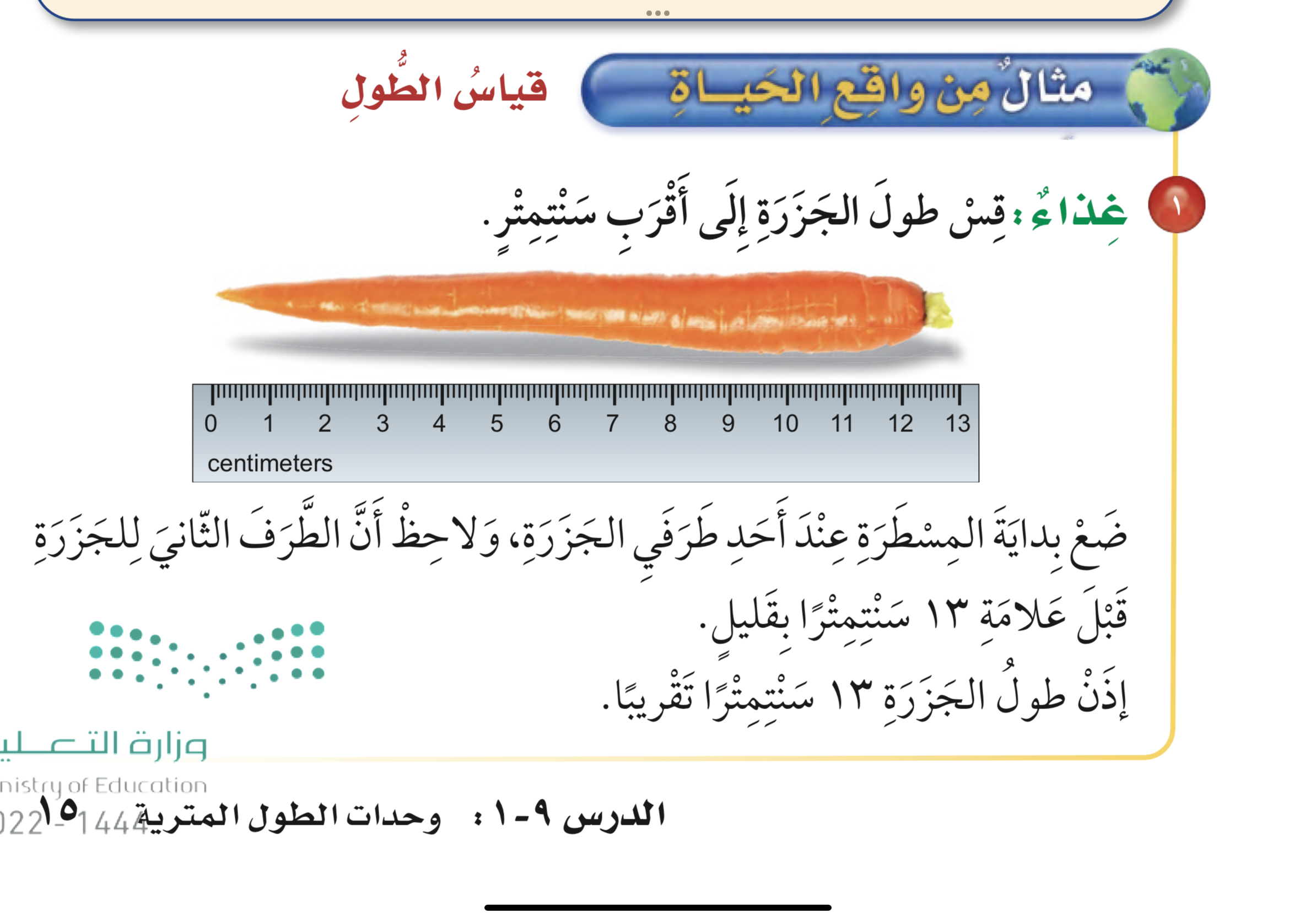 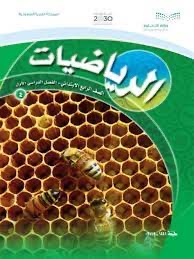 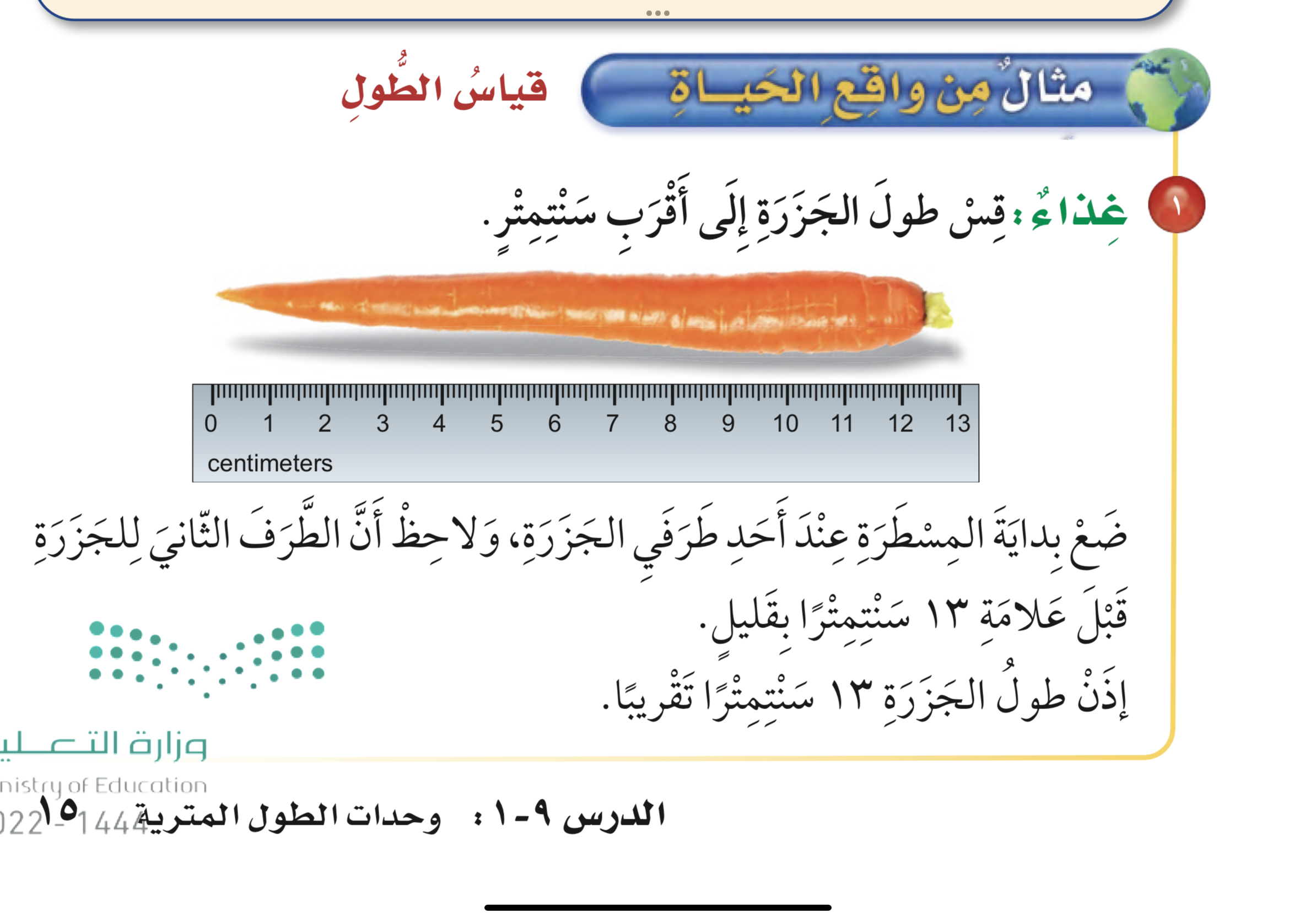 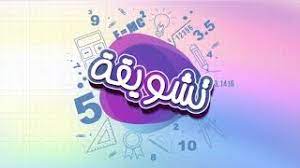 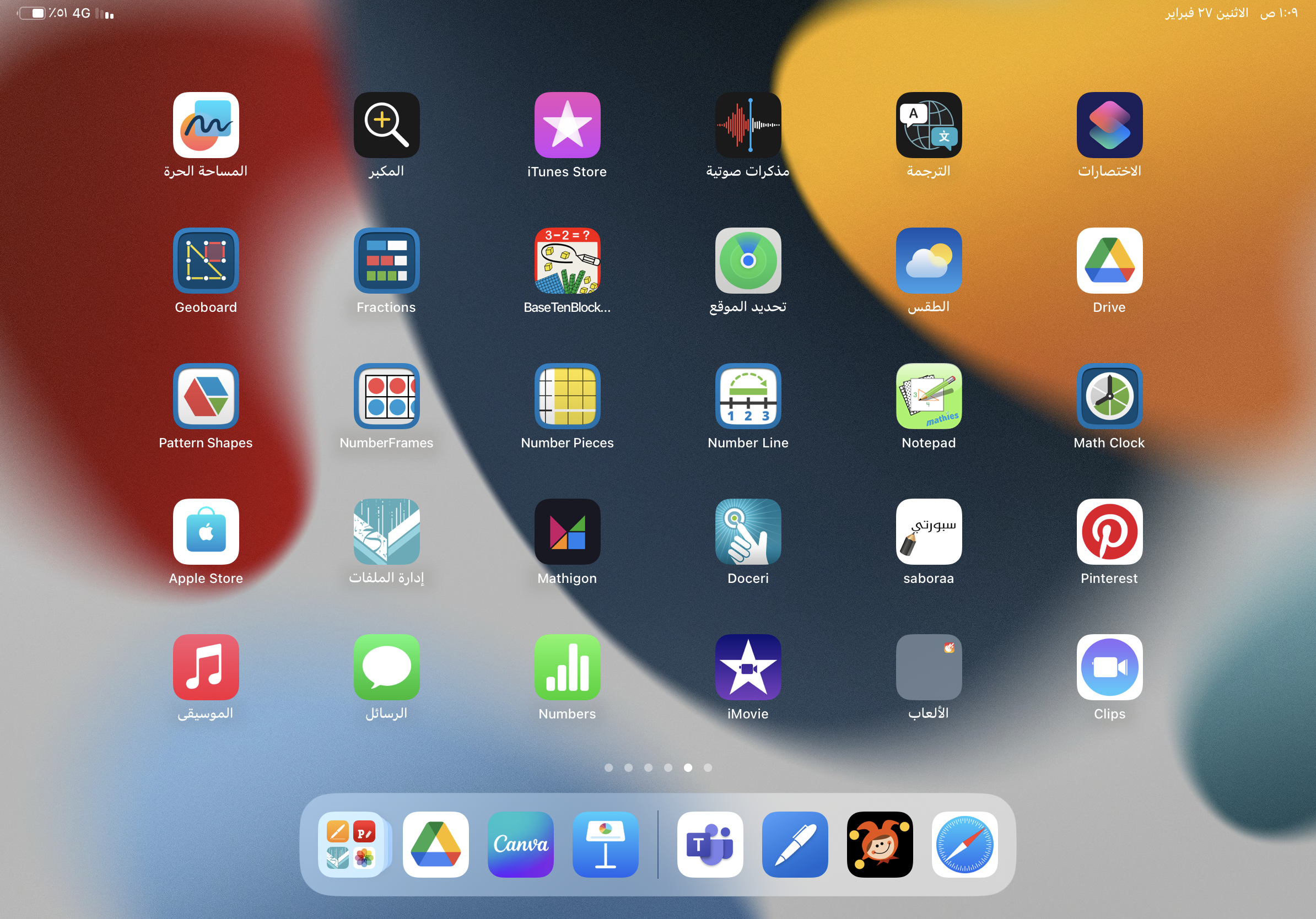 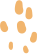 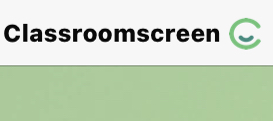 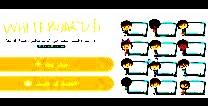 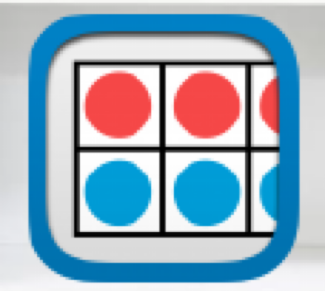 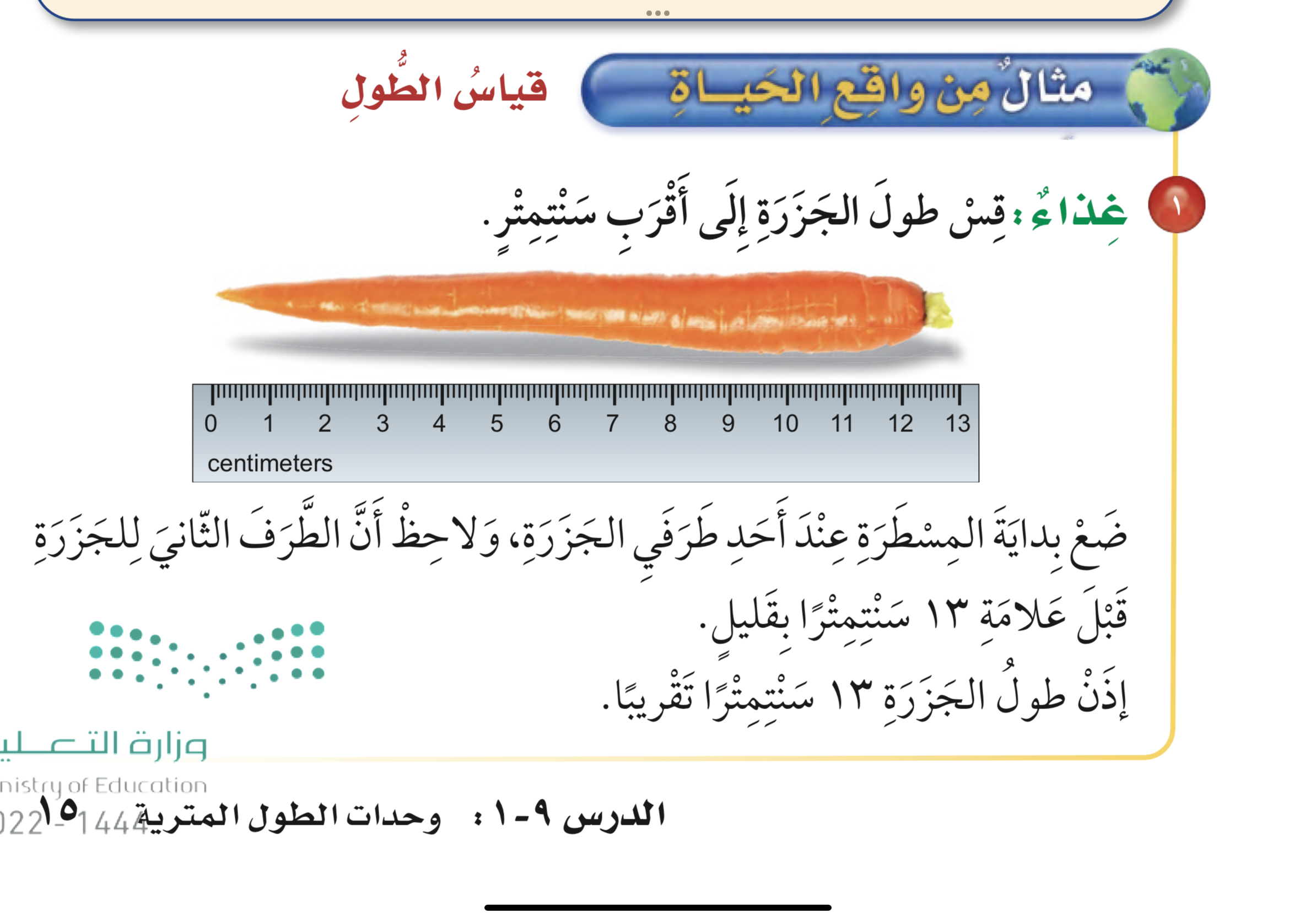 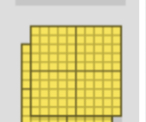 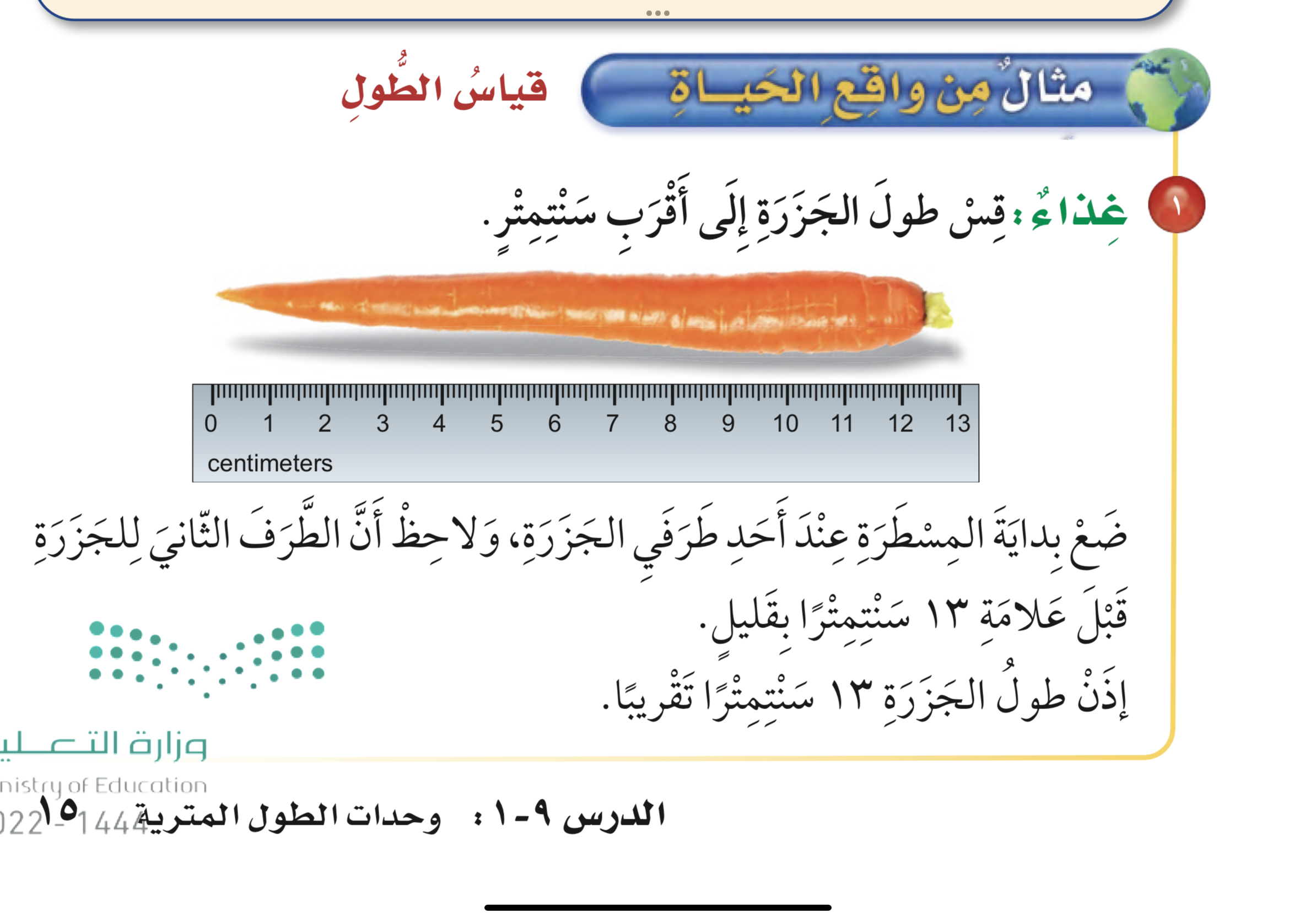 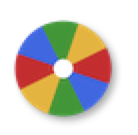 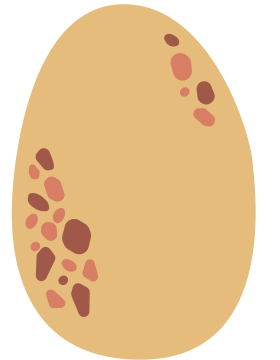 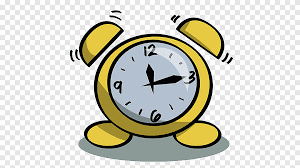 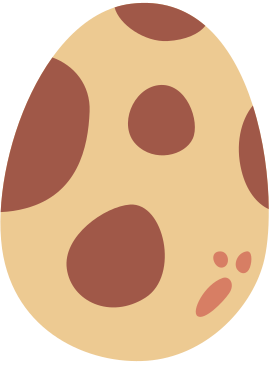 نشاط
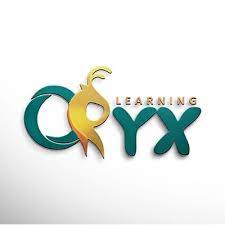 أدوات
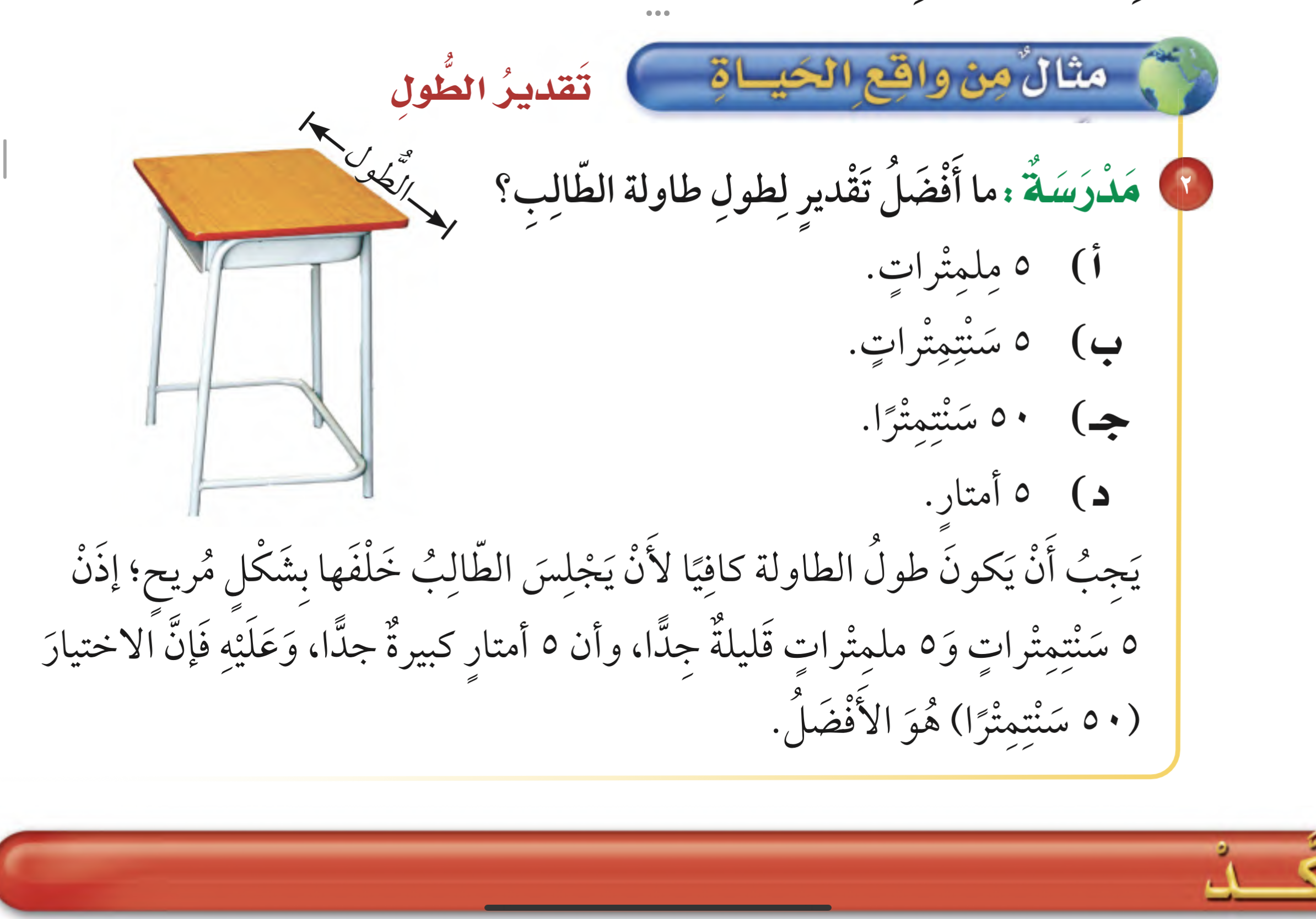 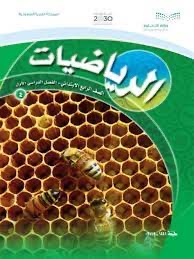 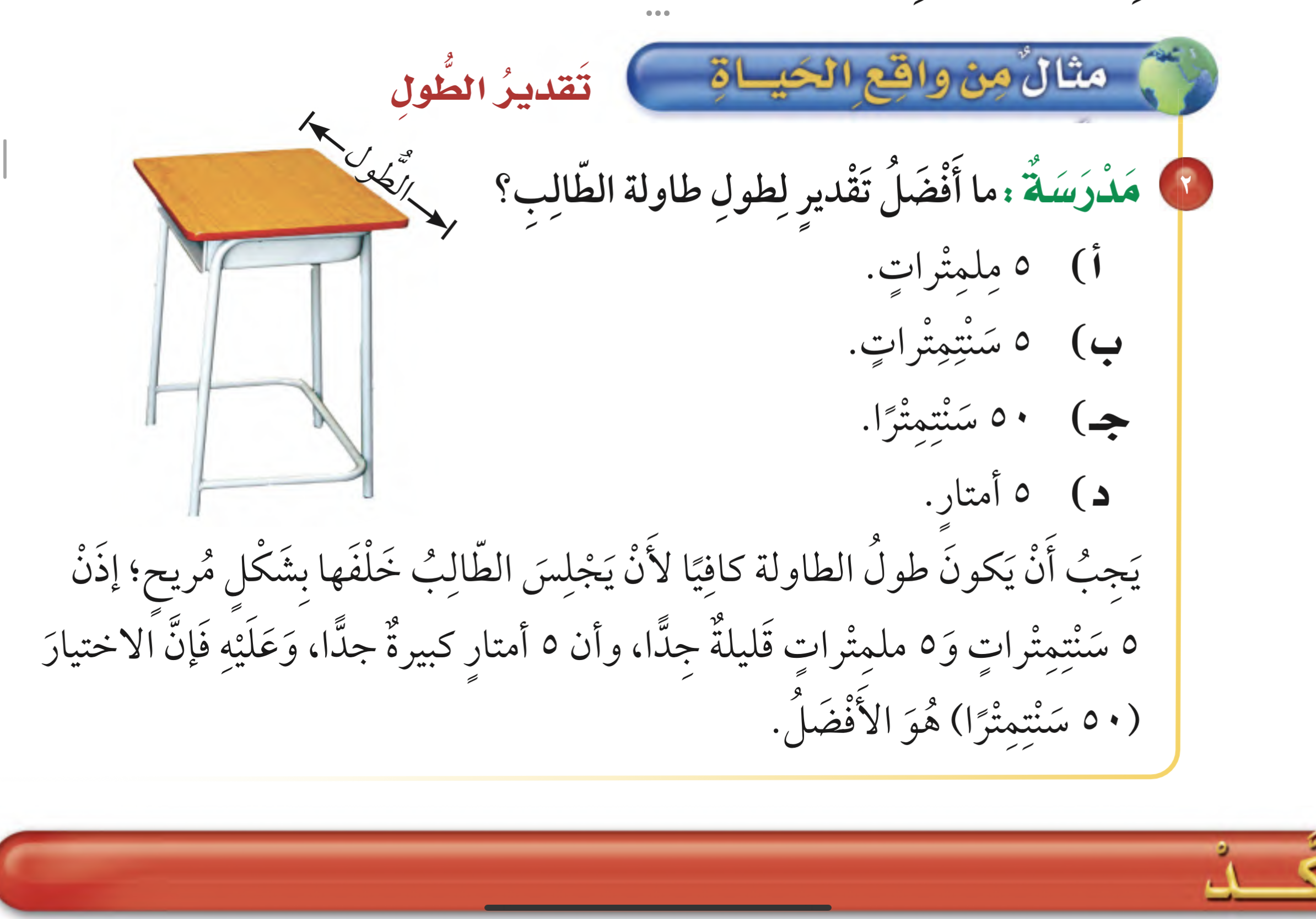 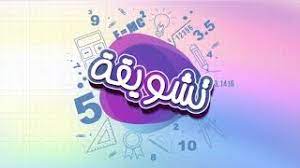 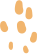 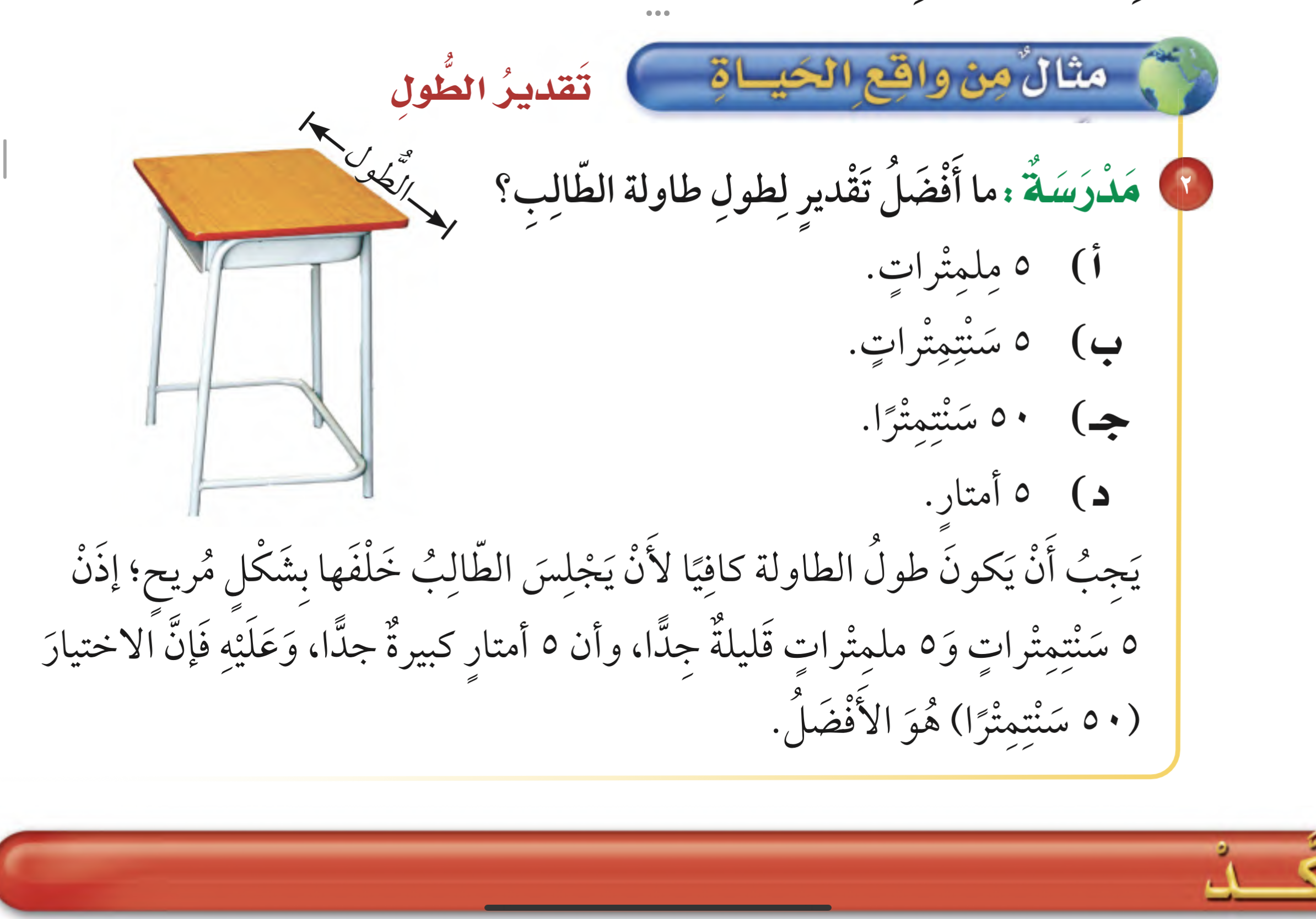 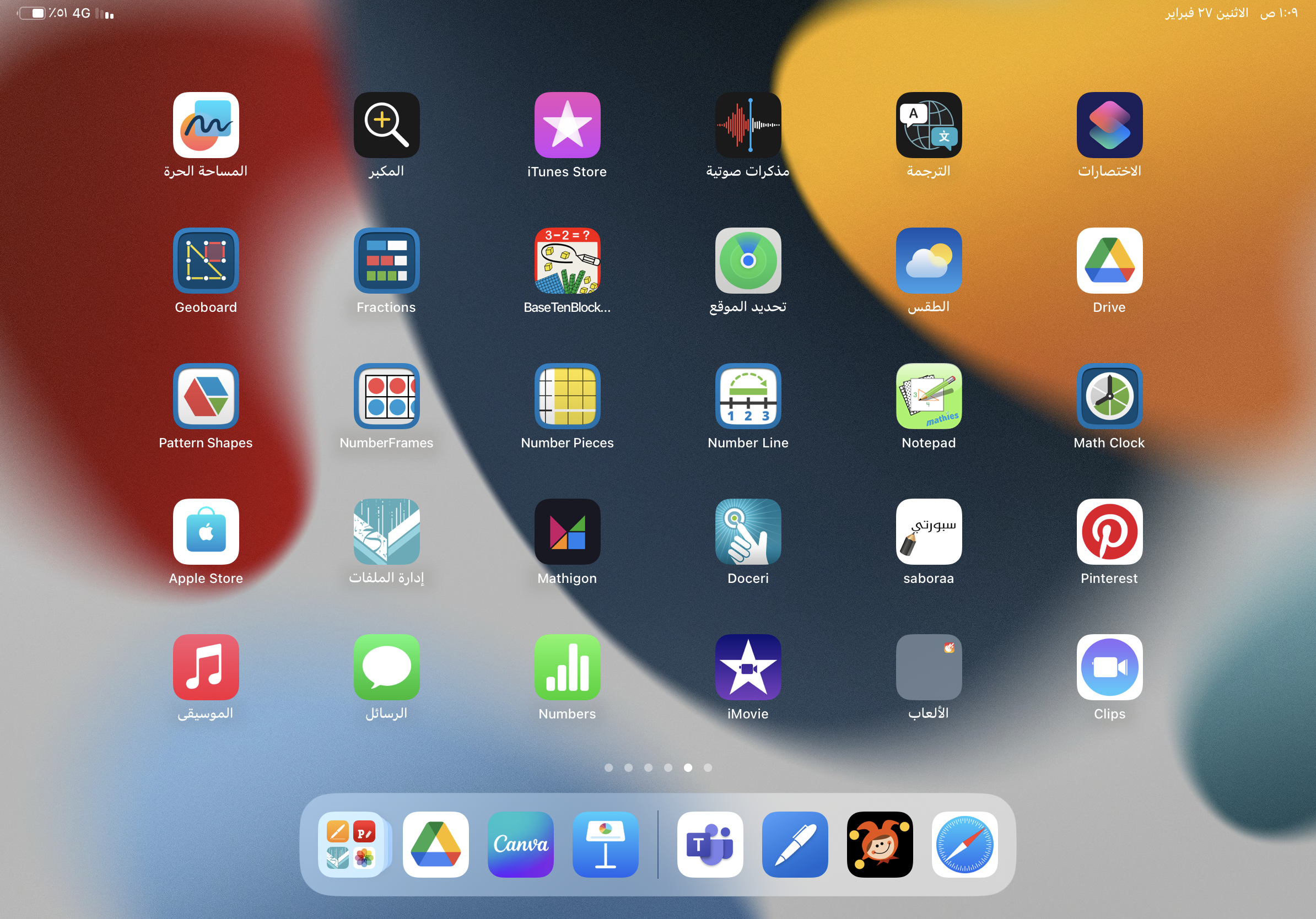 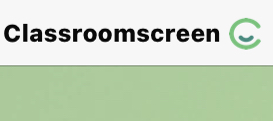 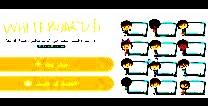 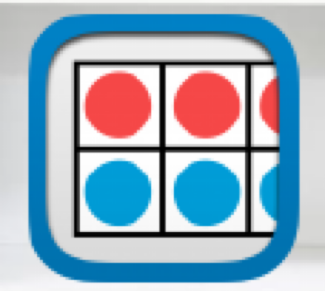 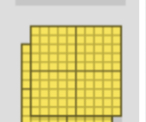 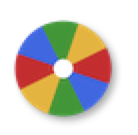 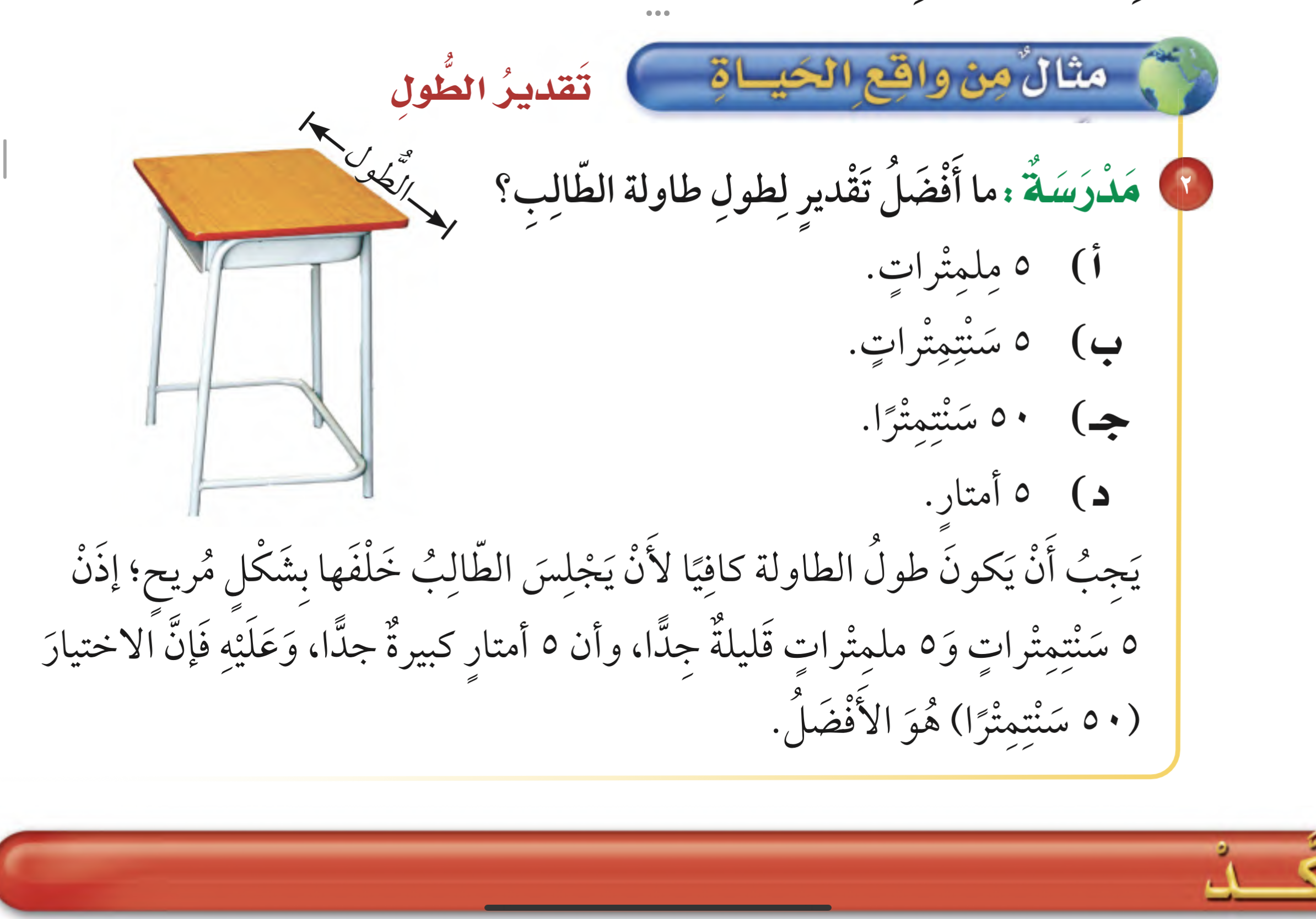 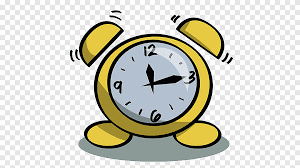 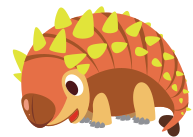 نشاط
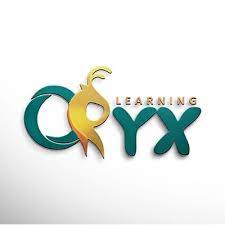 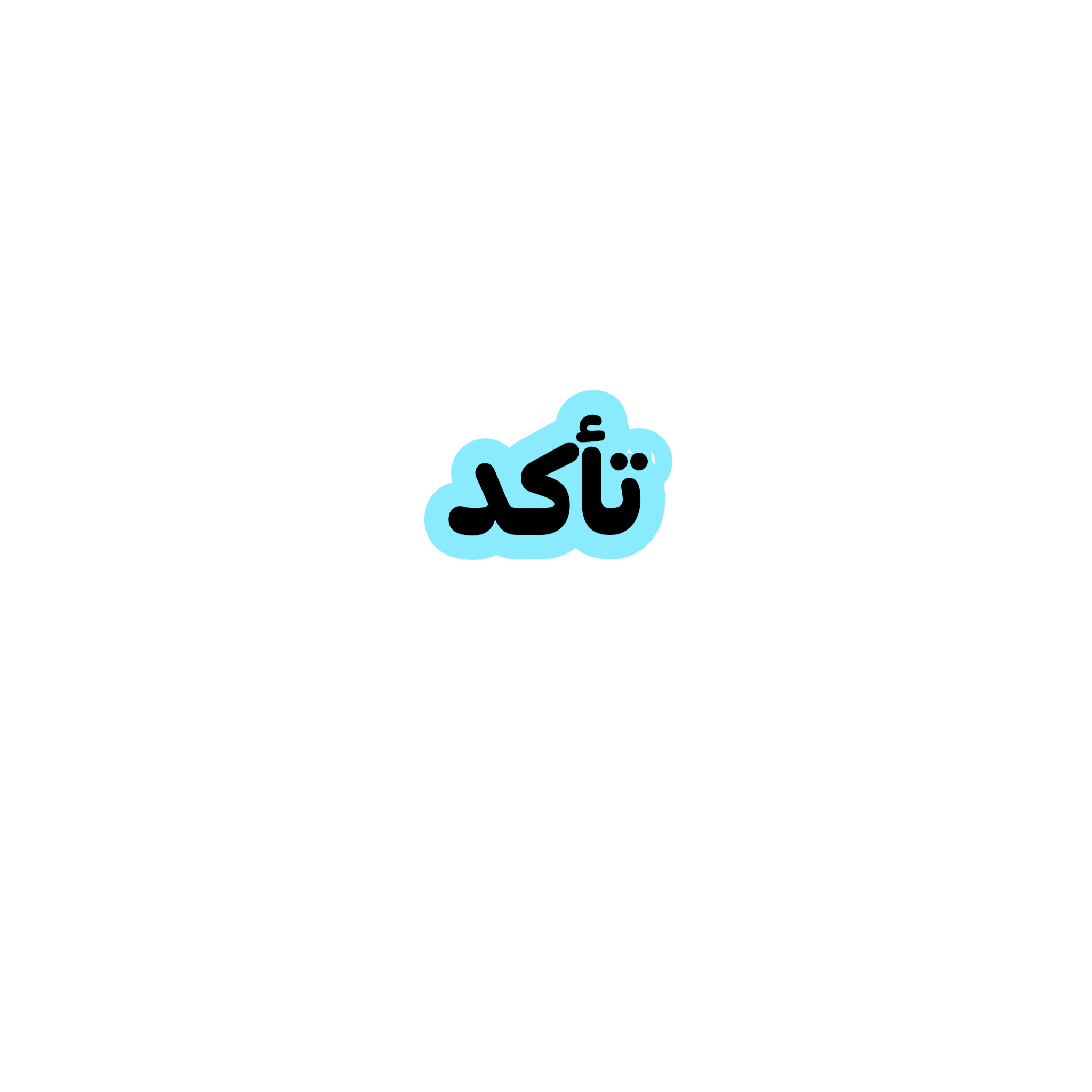 أدوات
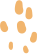 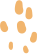 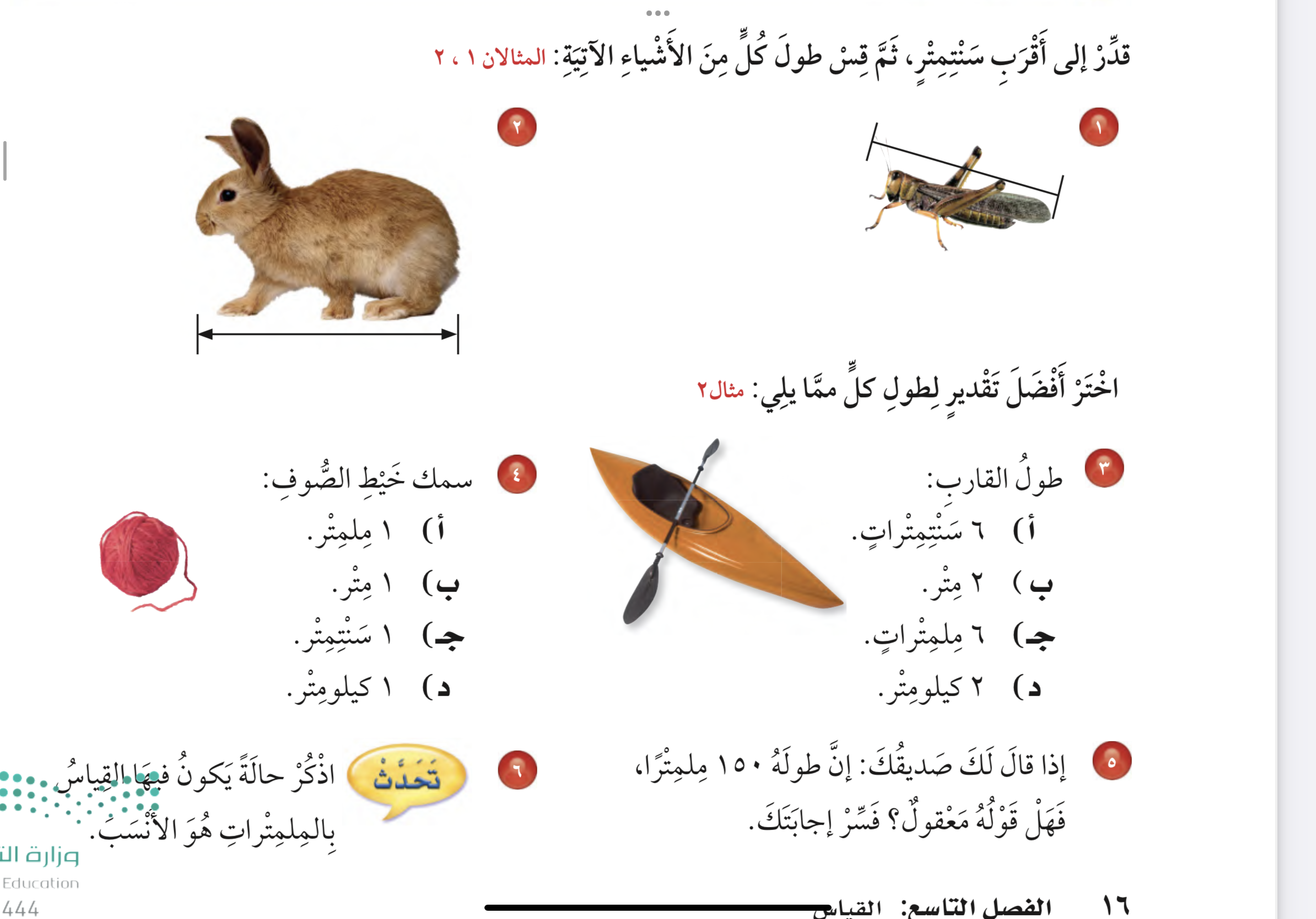 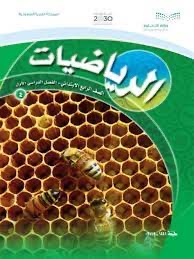 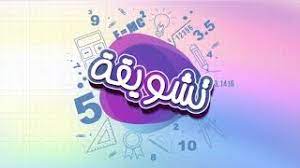 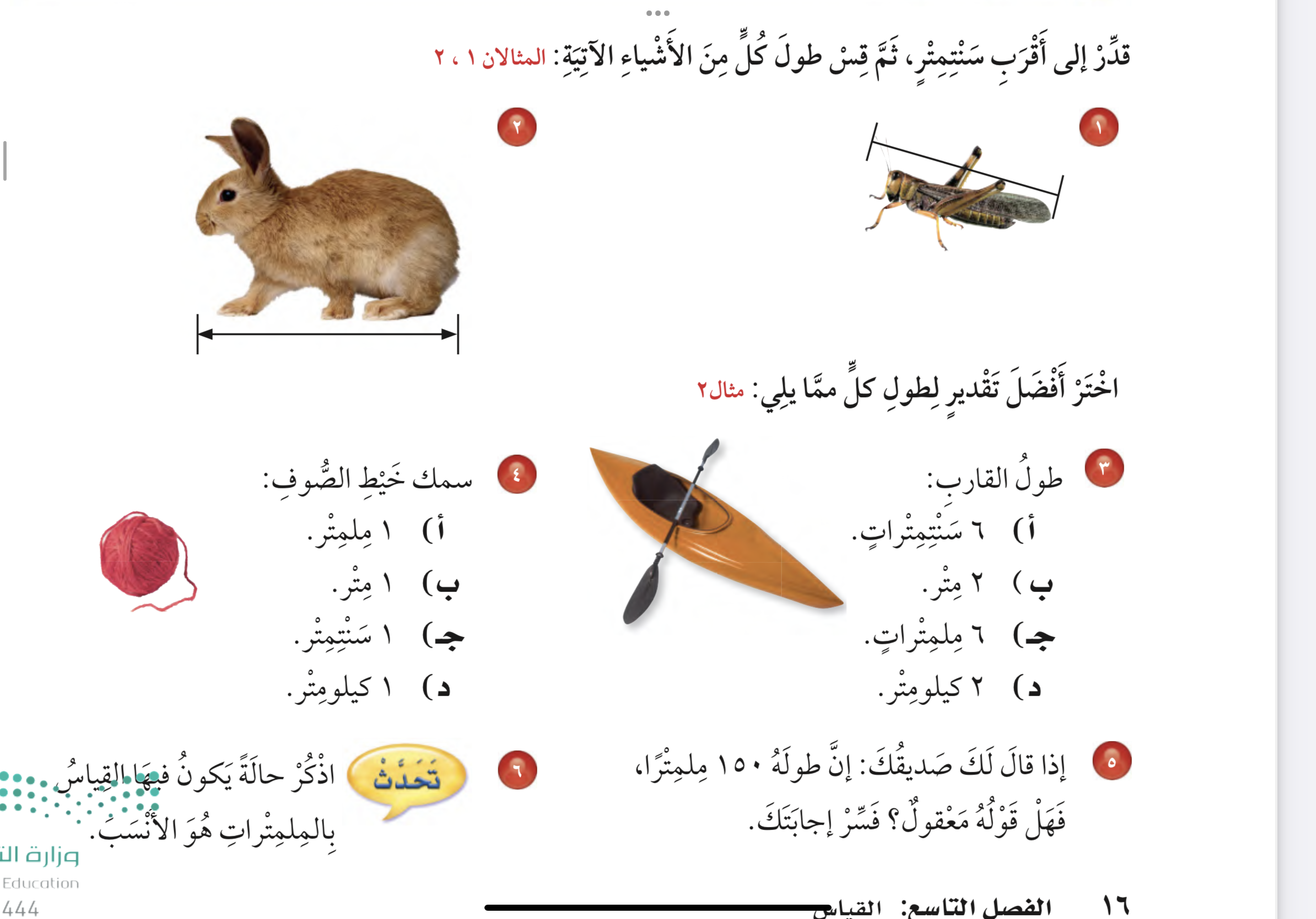 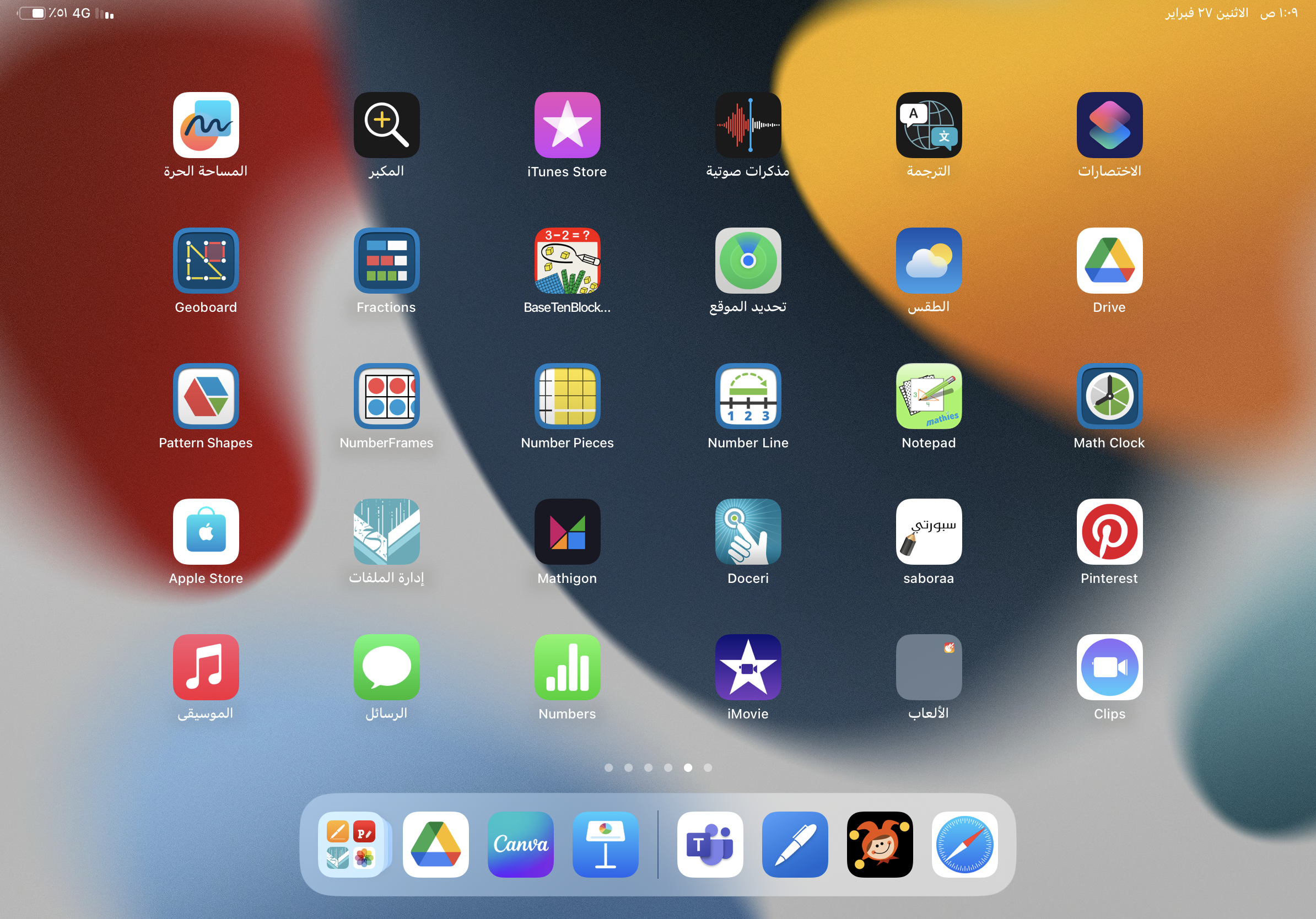 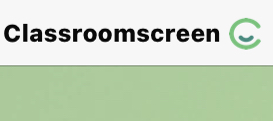 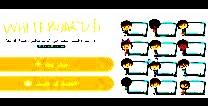 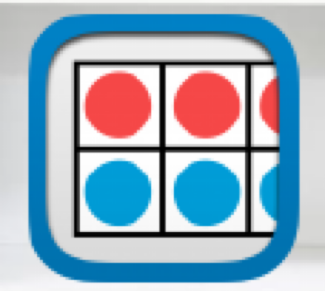 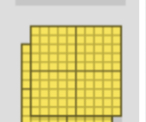 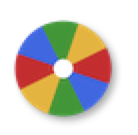 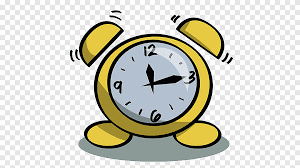 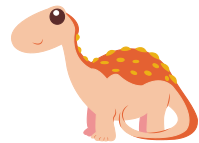 نشاط
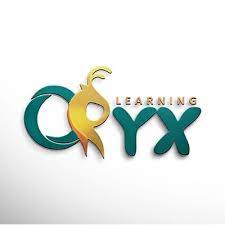 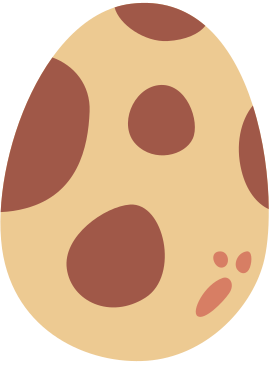 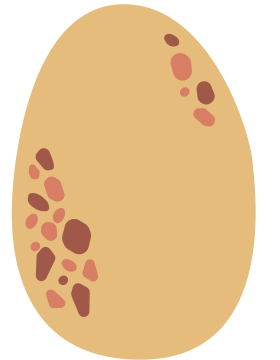 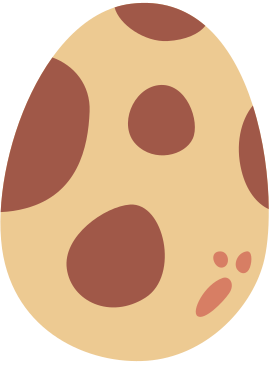 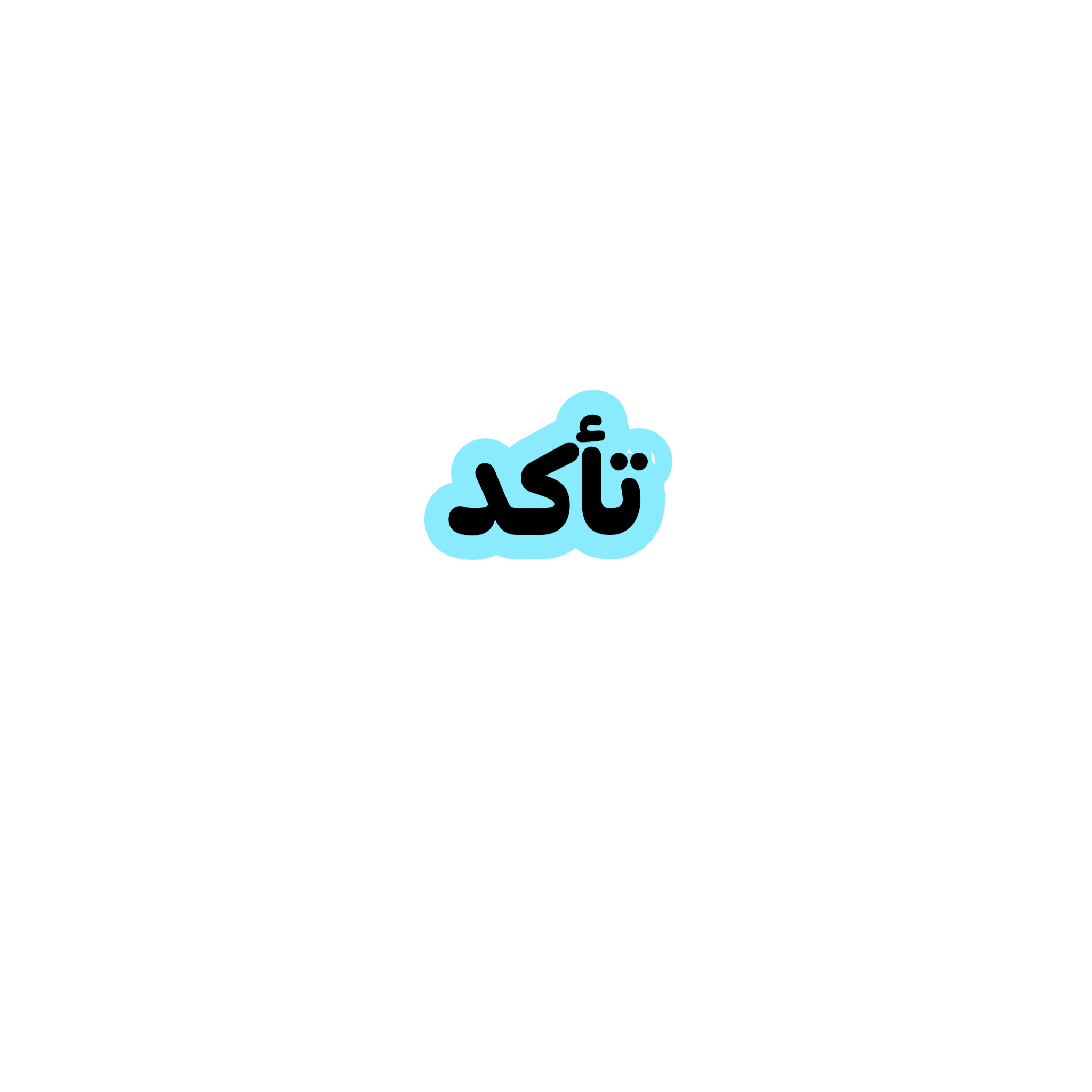 أدوات
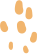 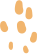 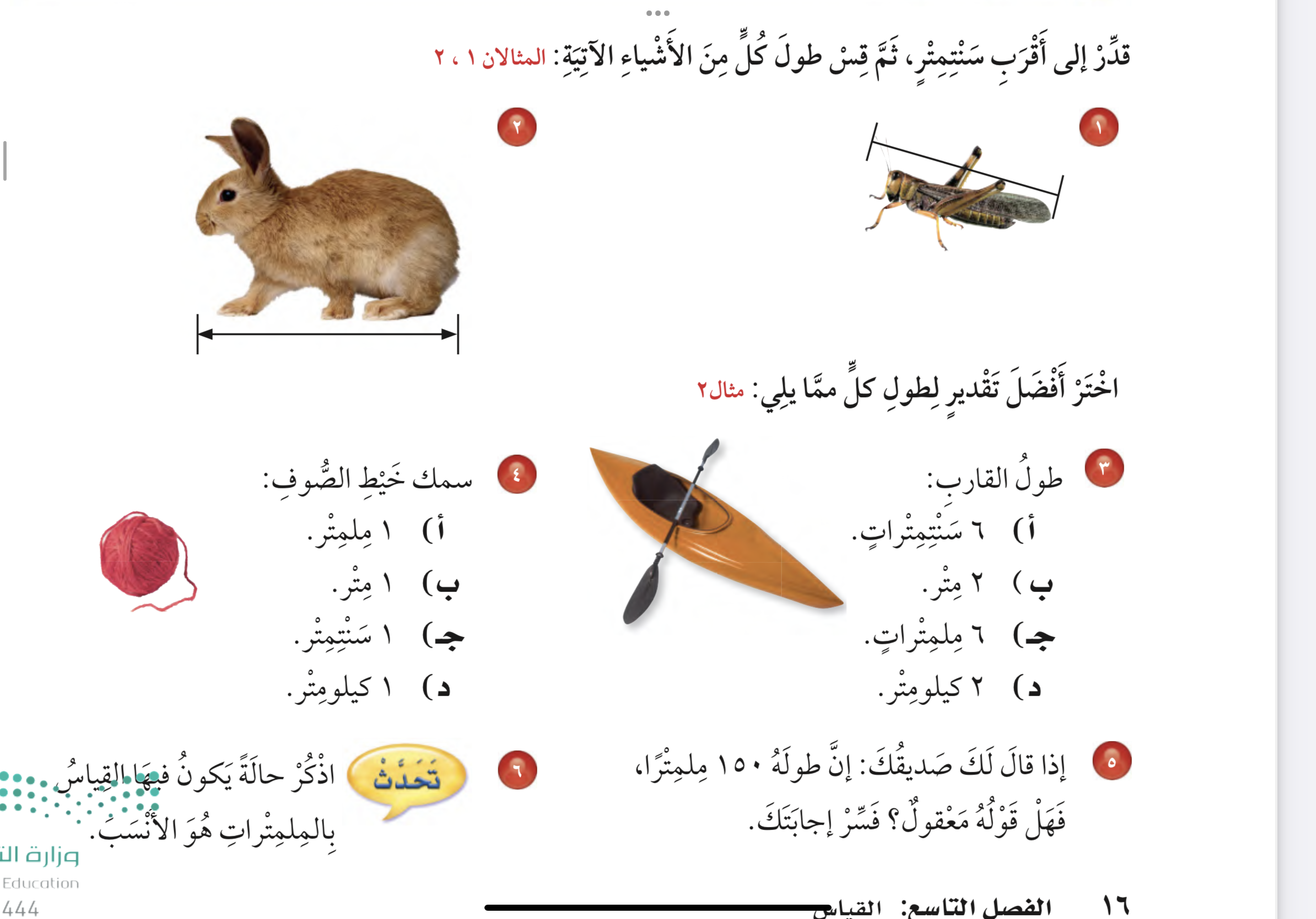 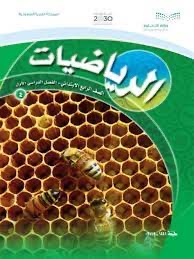 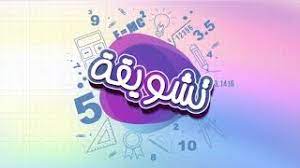 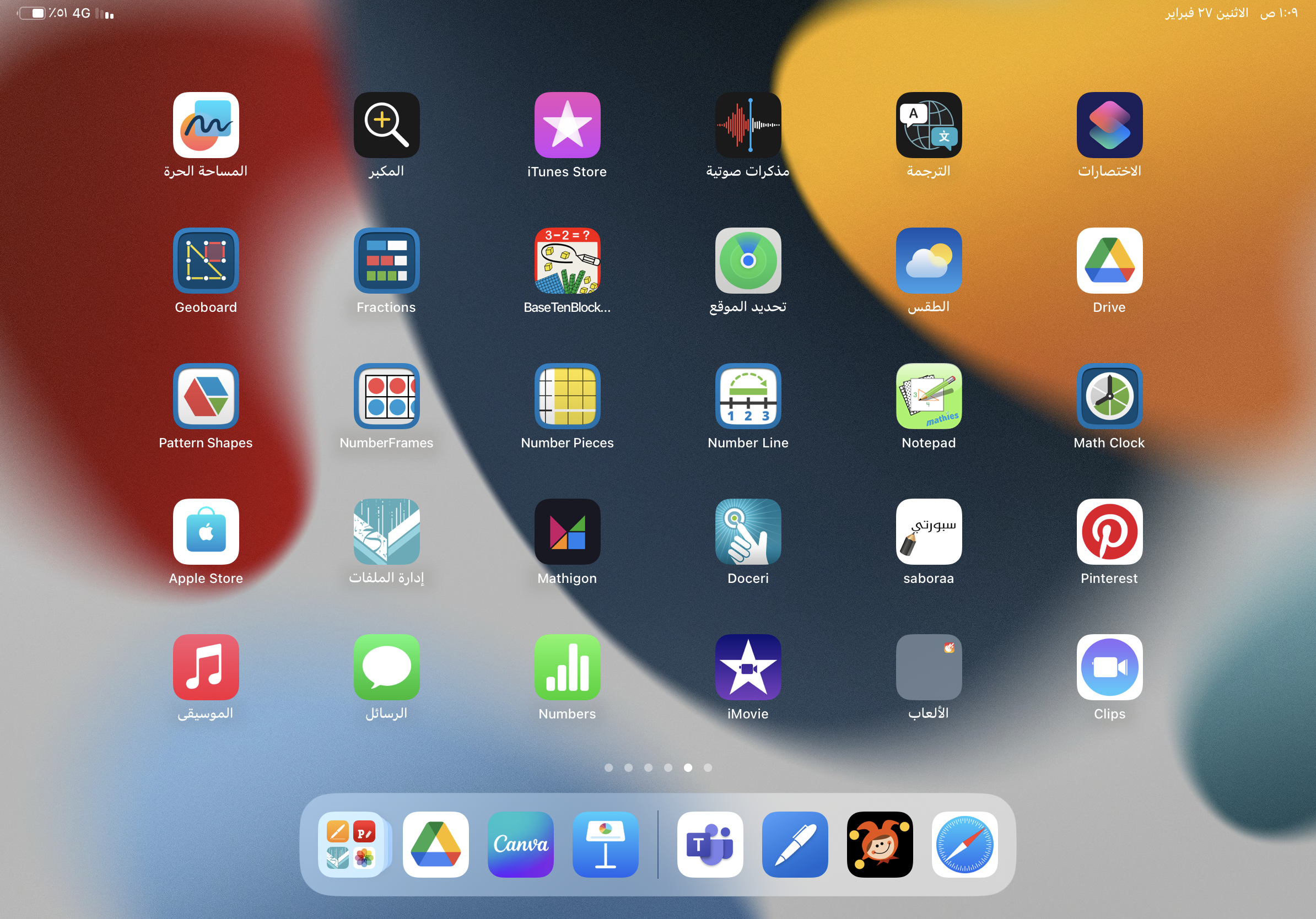 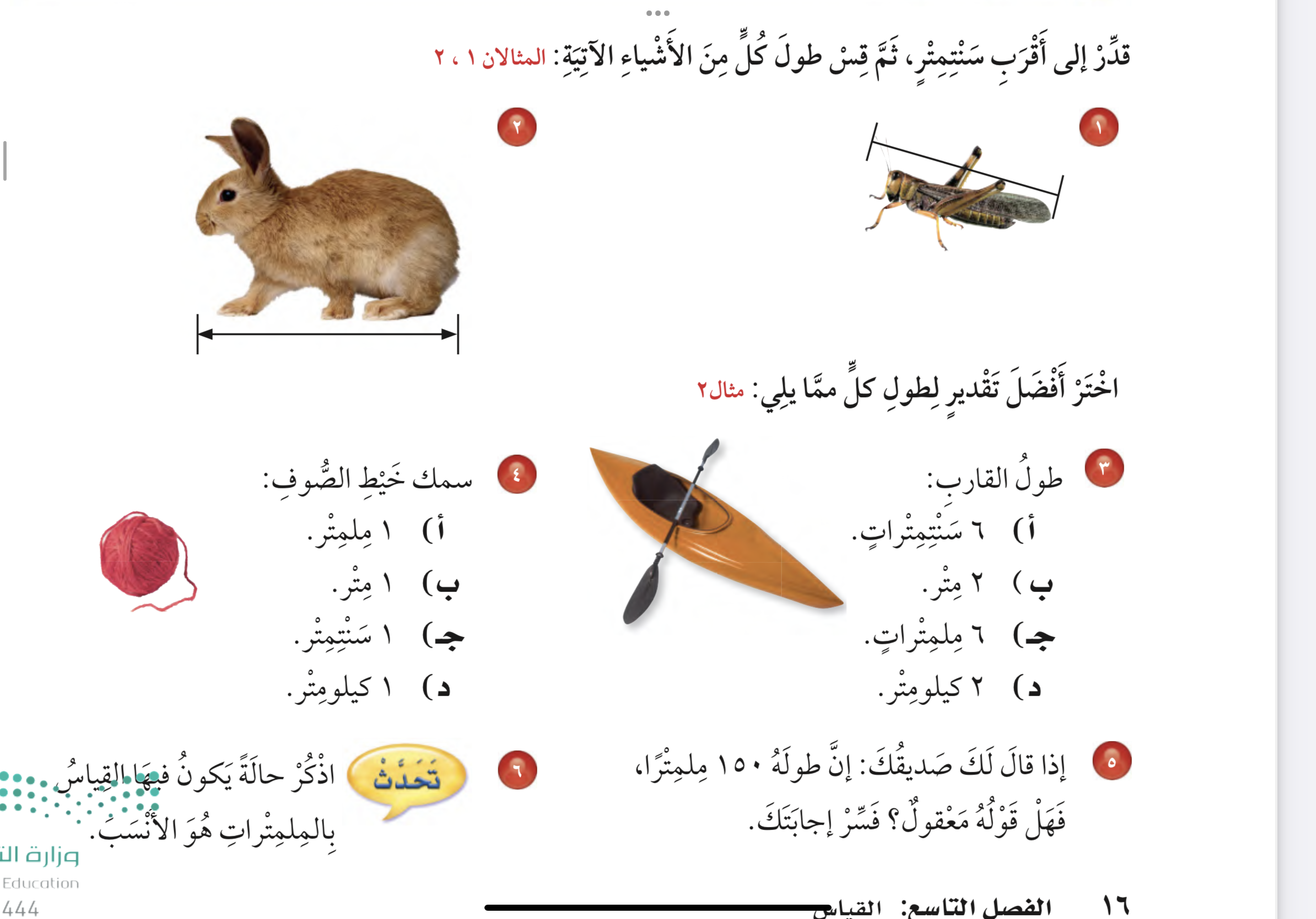 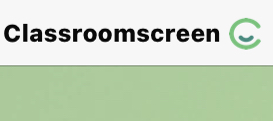 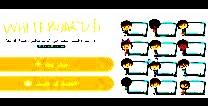 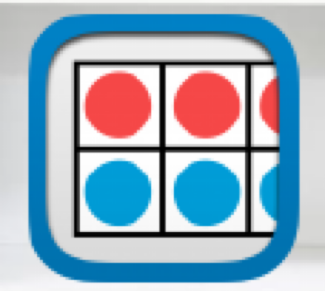 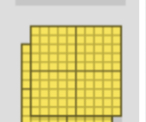 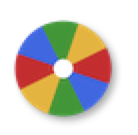 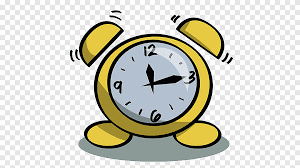 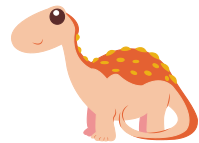 نشاط
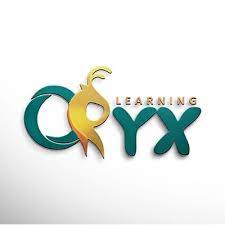 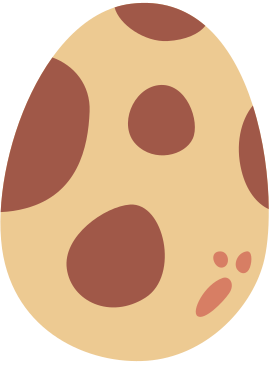 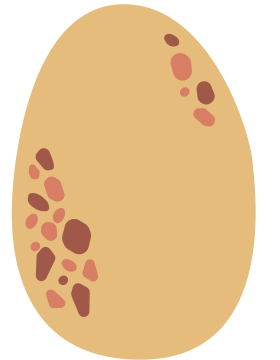 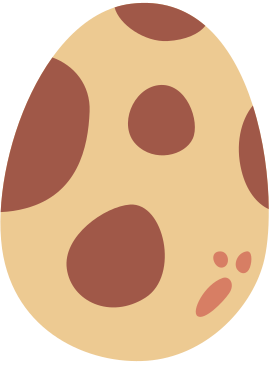 أدوات
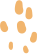 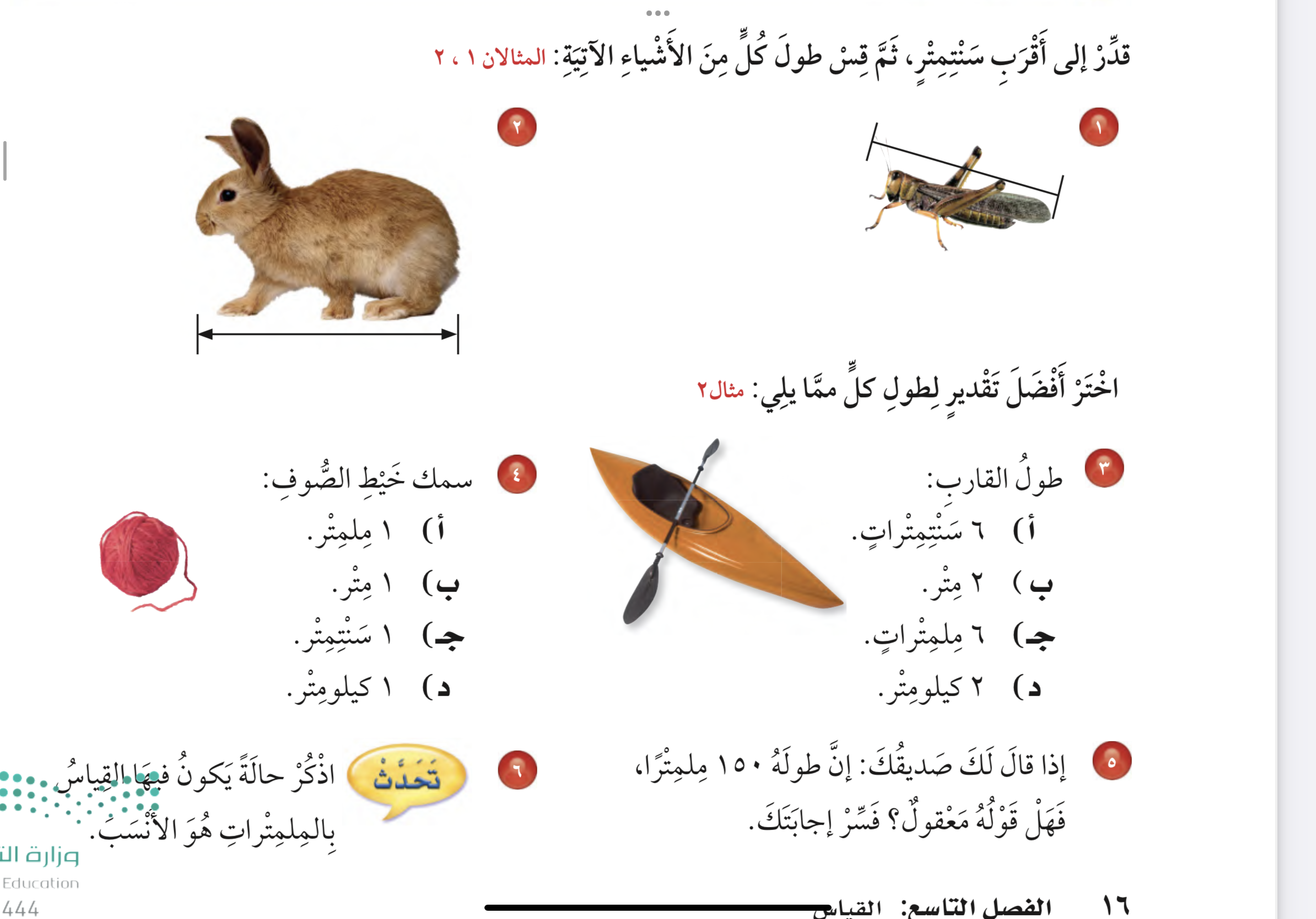 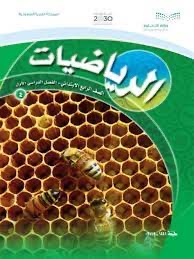 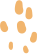 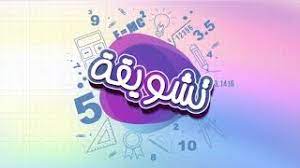 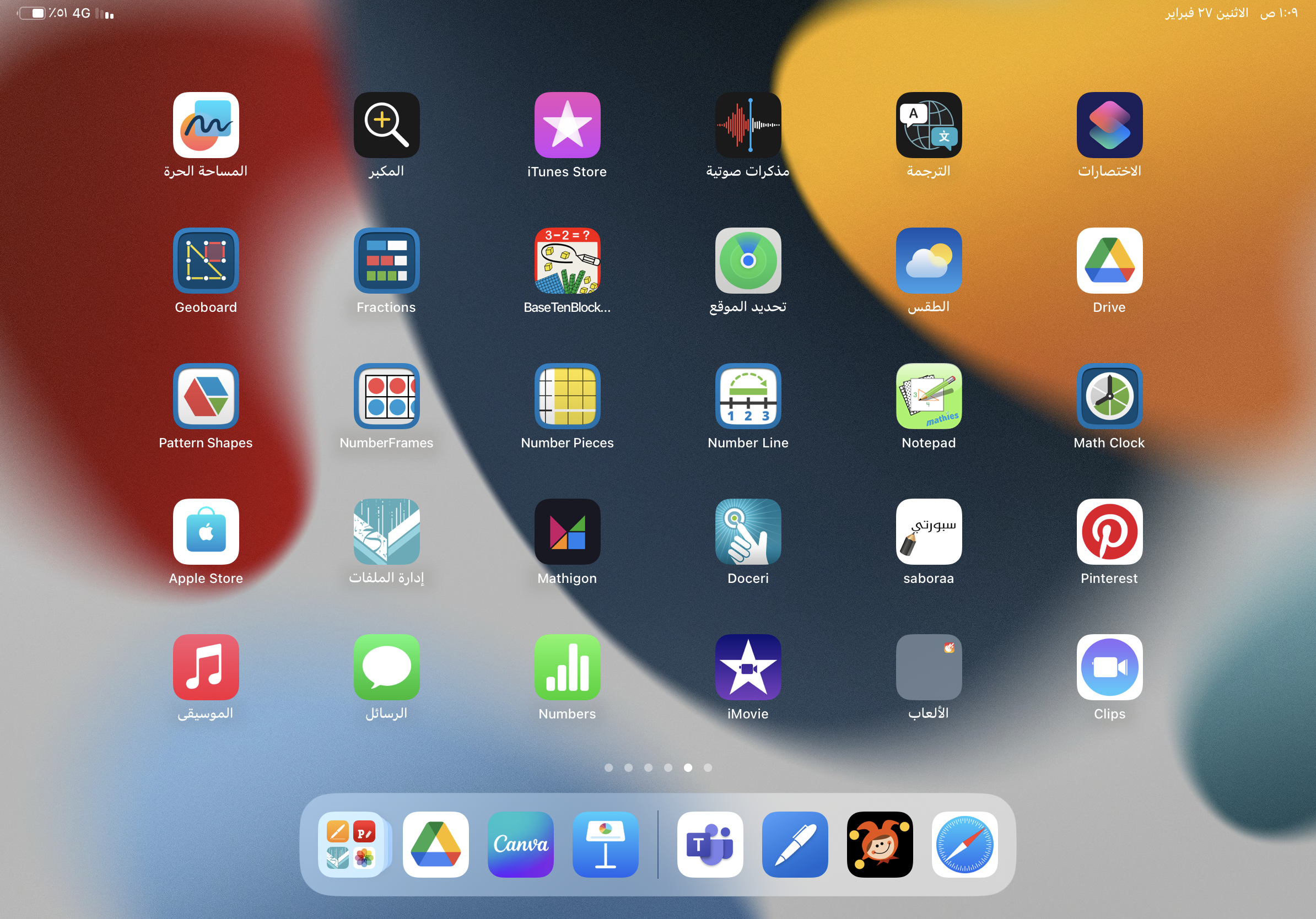 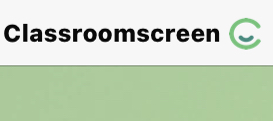 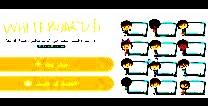 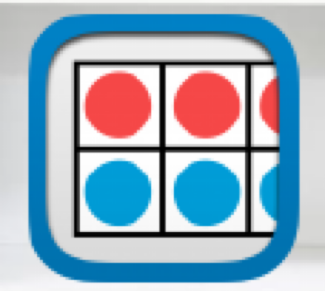 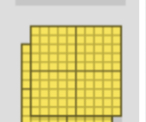 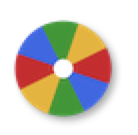 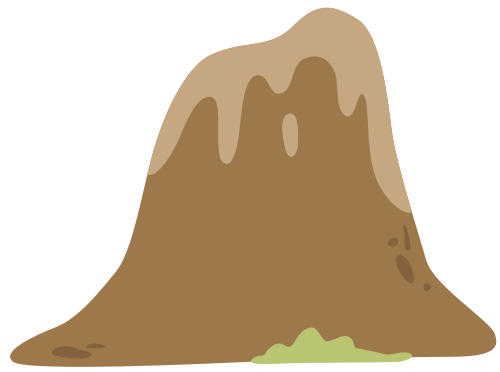 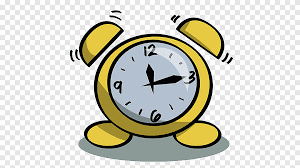 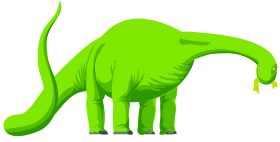 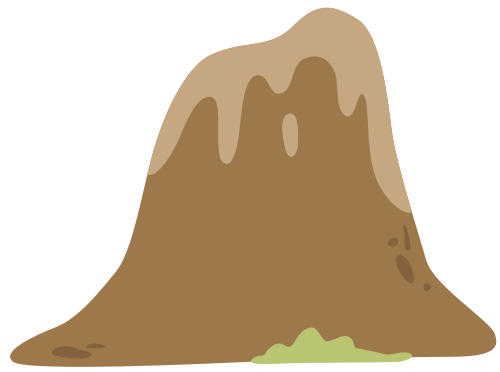 نشاط
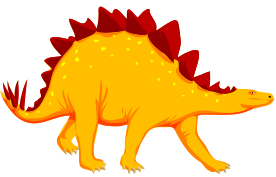 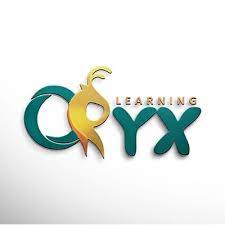 أدوات
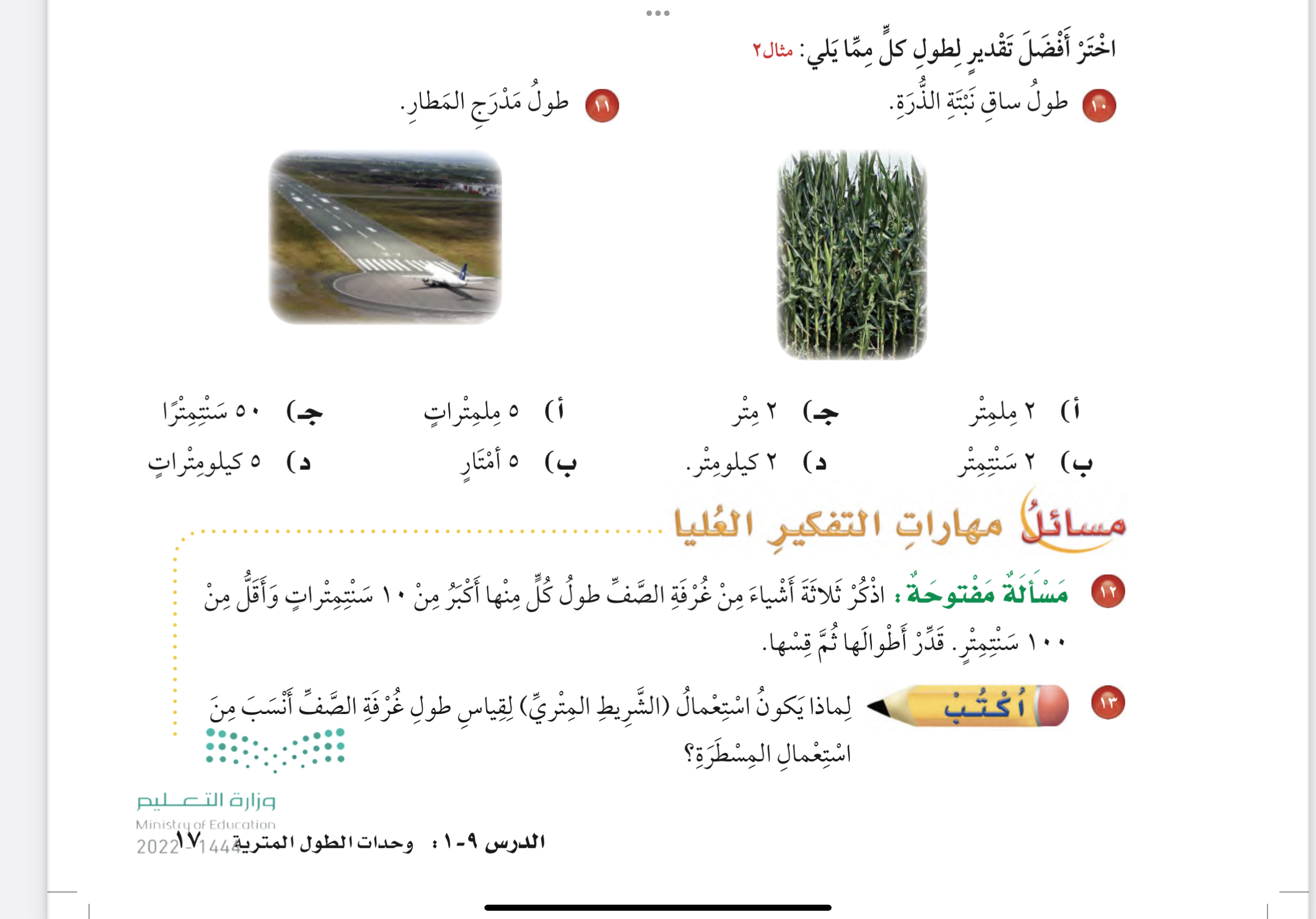 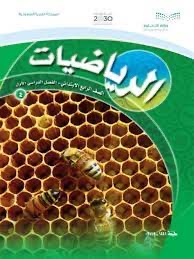 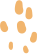 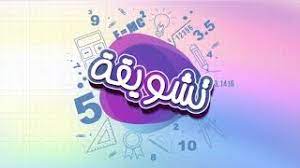 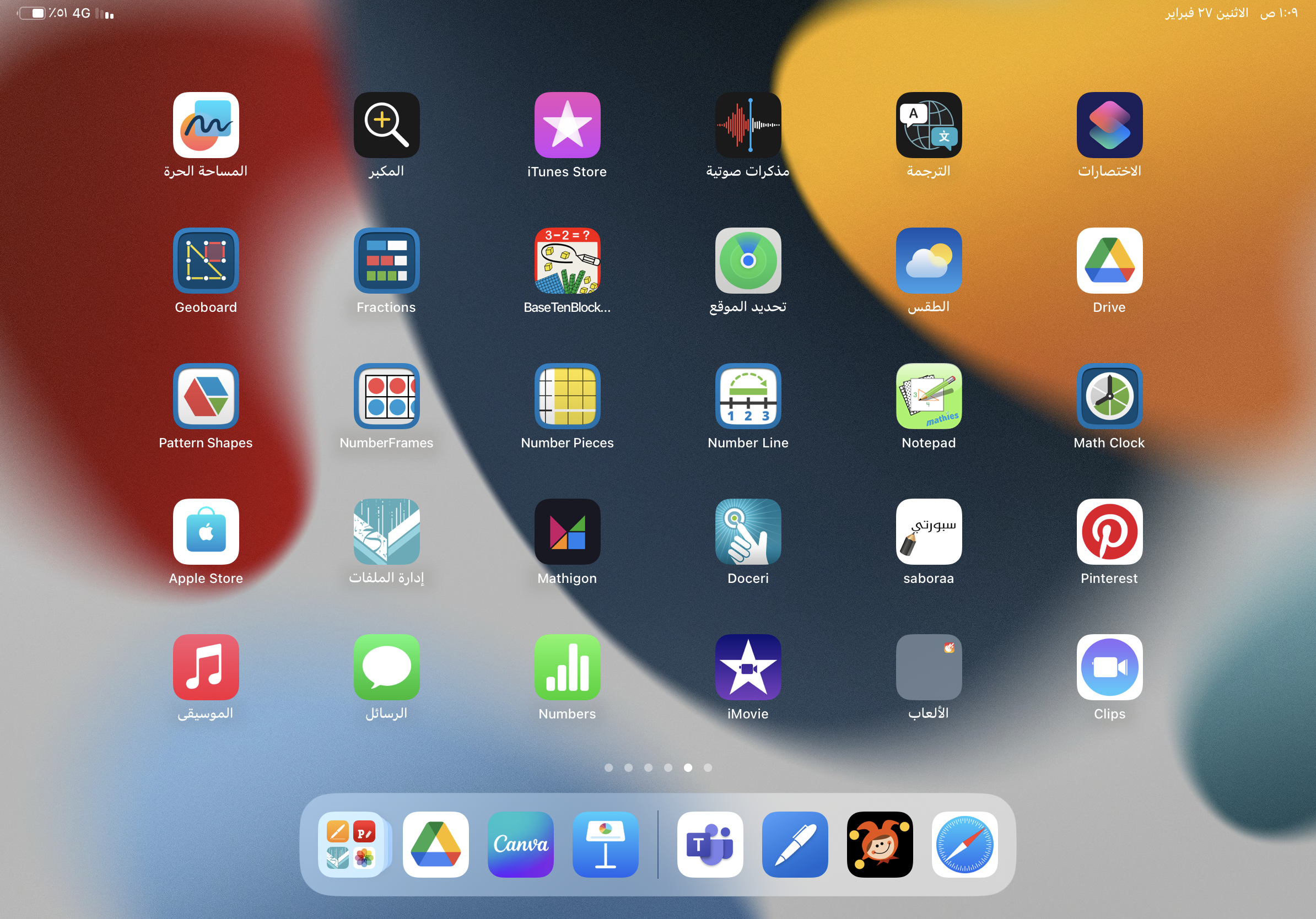 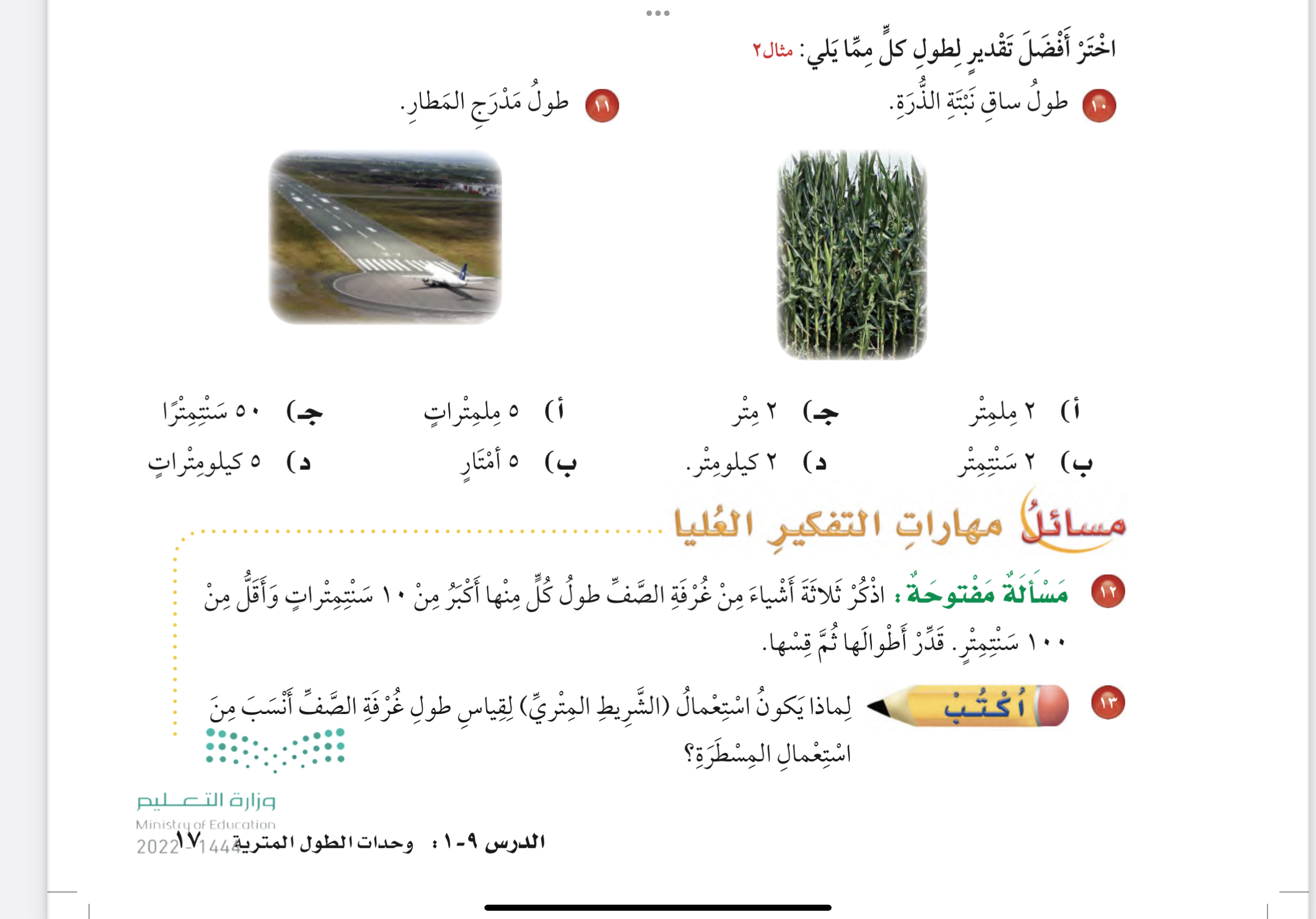 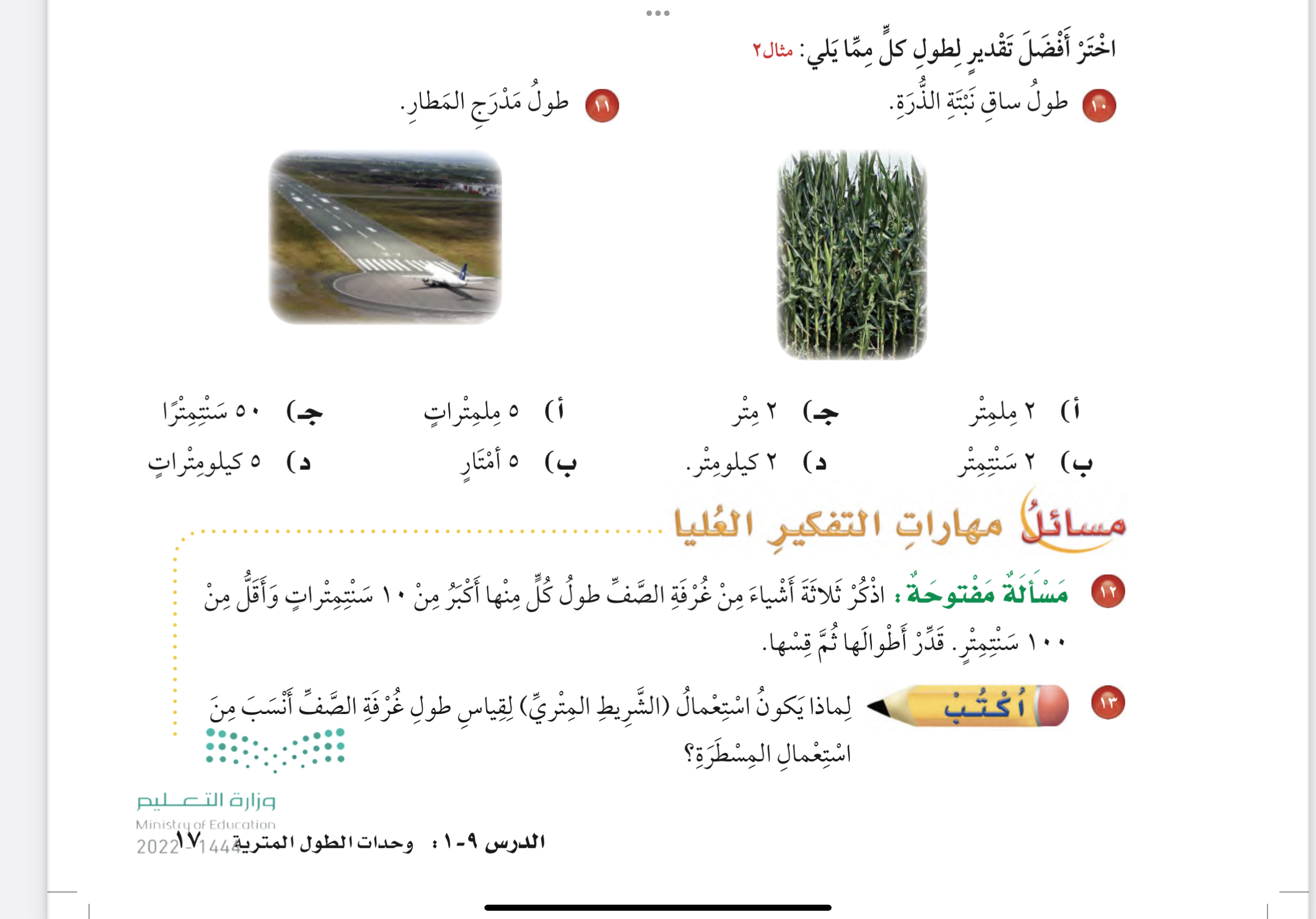 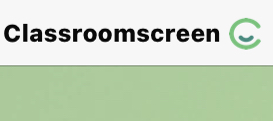 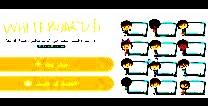 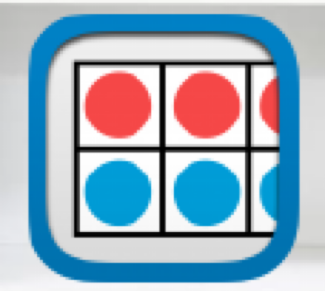 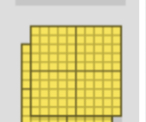 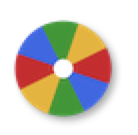 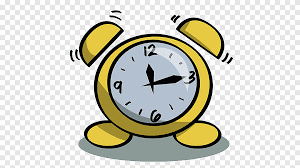 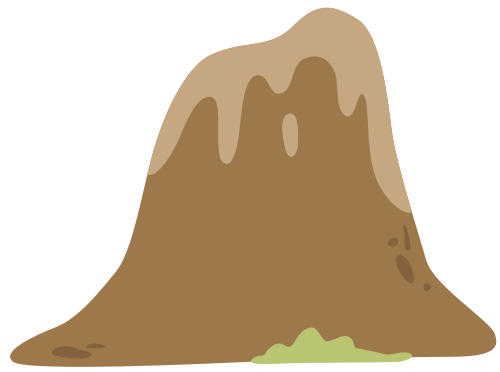 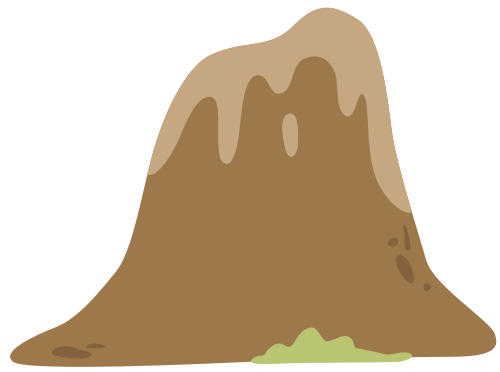 نشاط
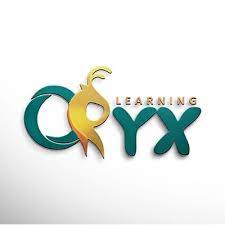 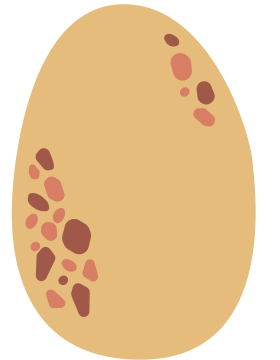 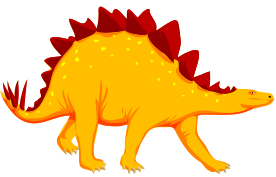 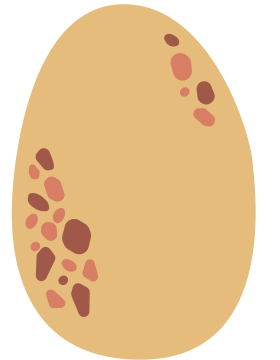 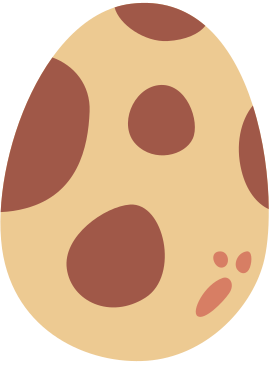 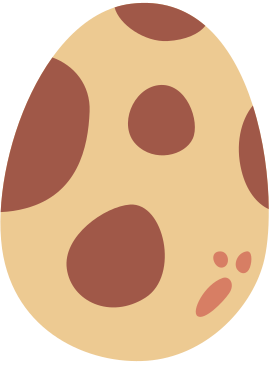 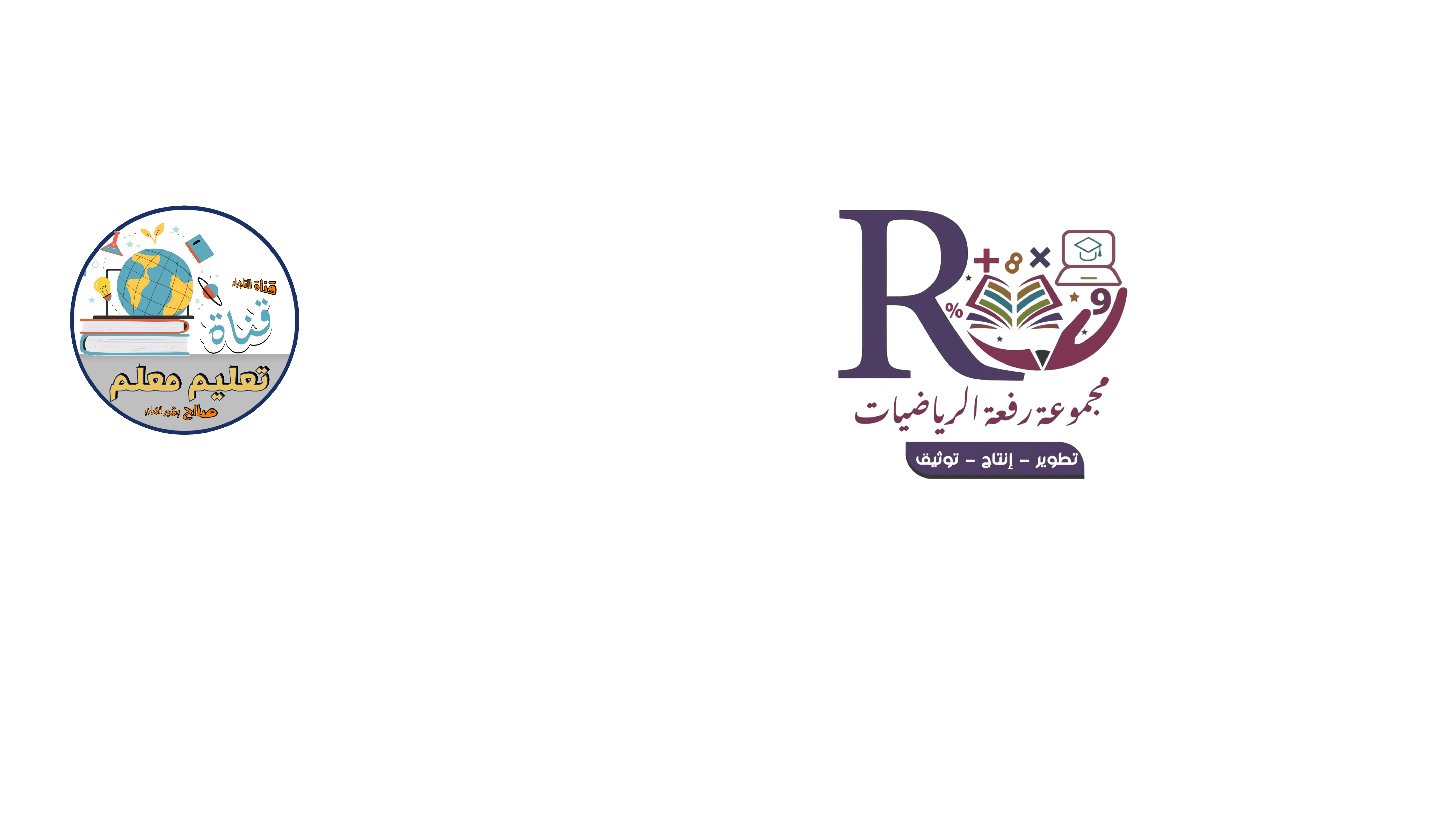 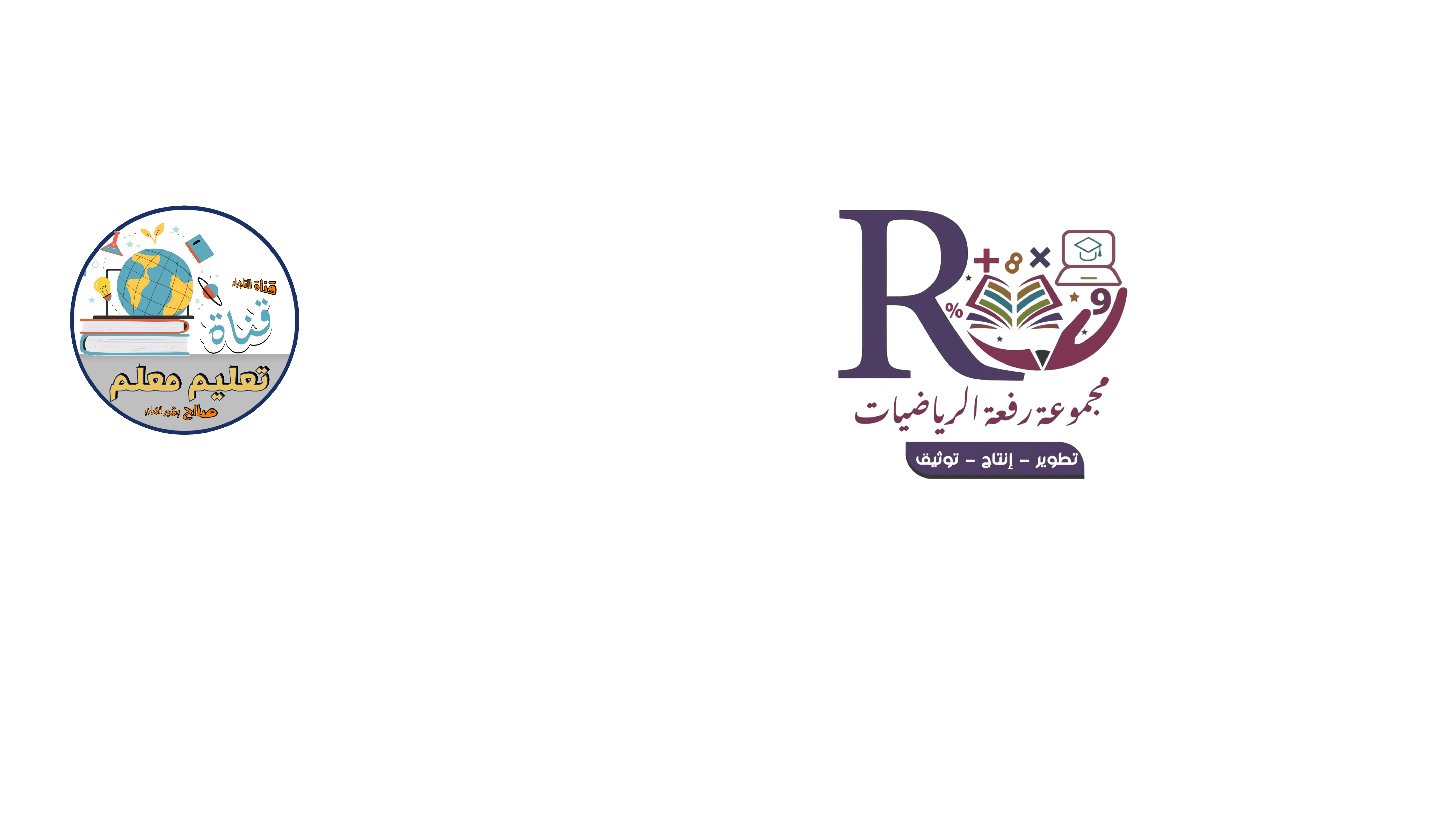 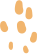 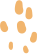 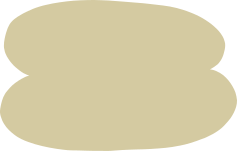 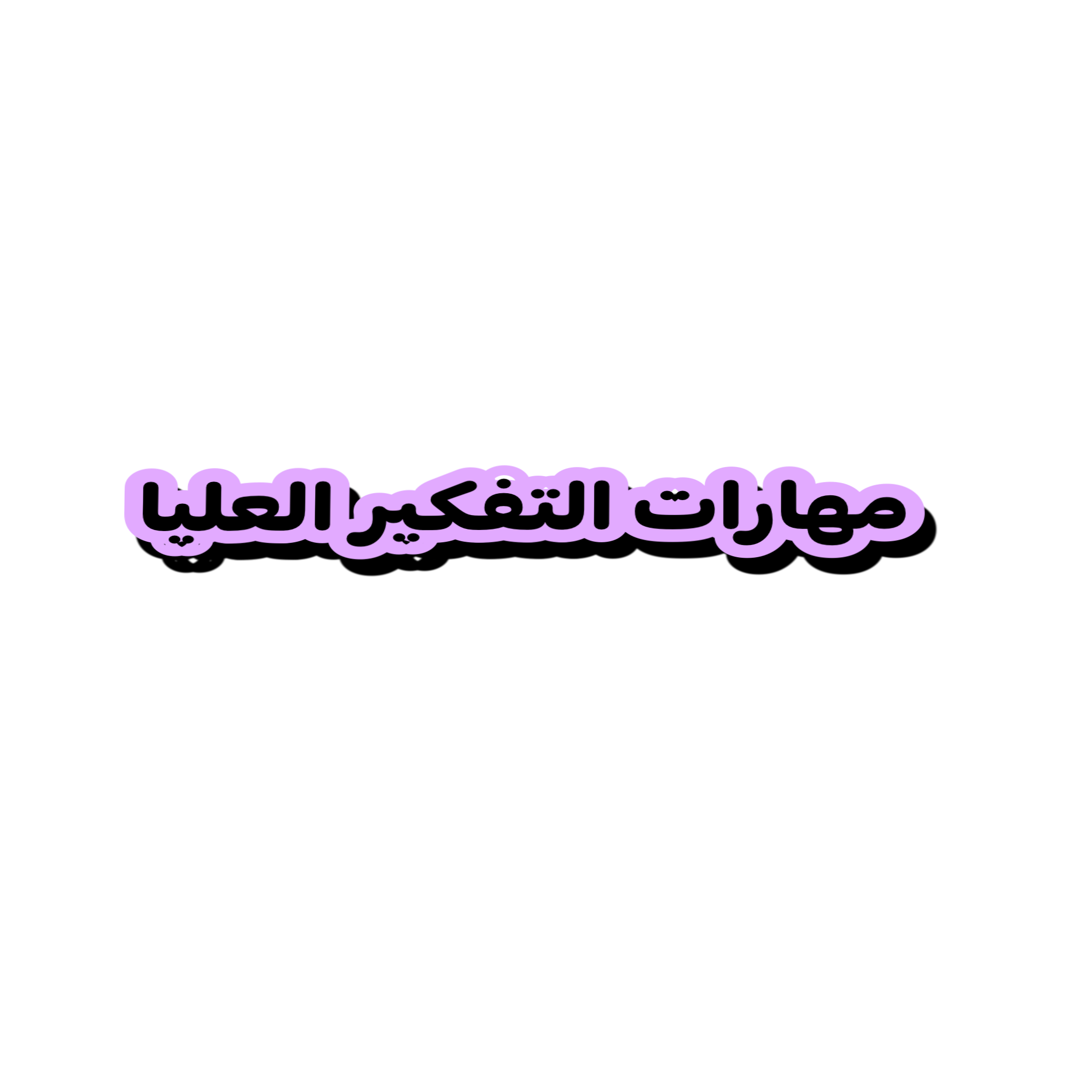 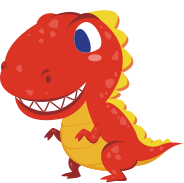 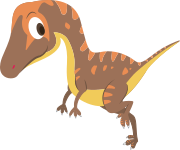 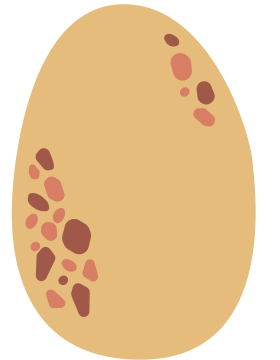 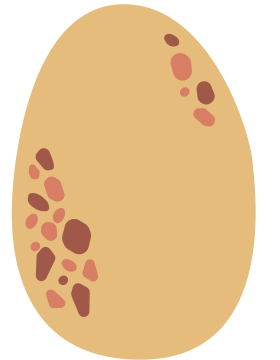 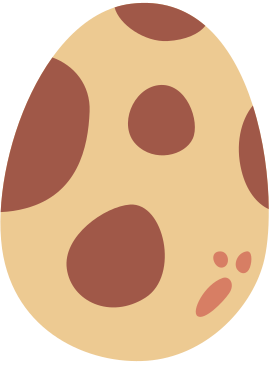 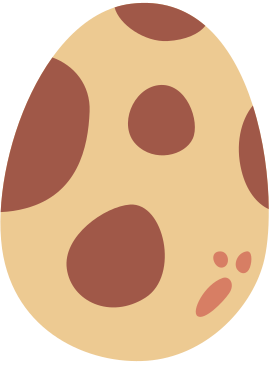 أدوات
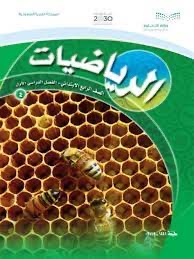 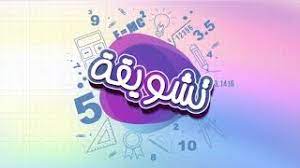 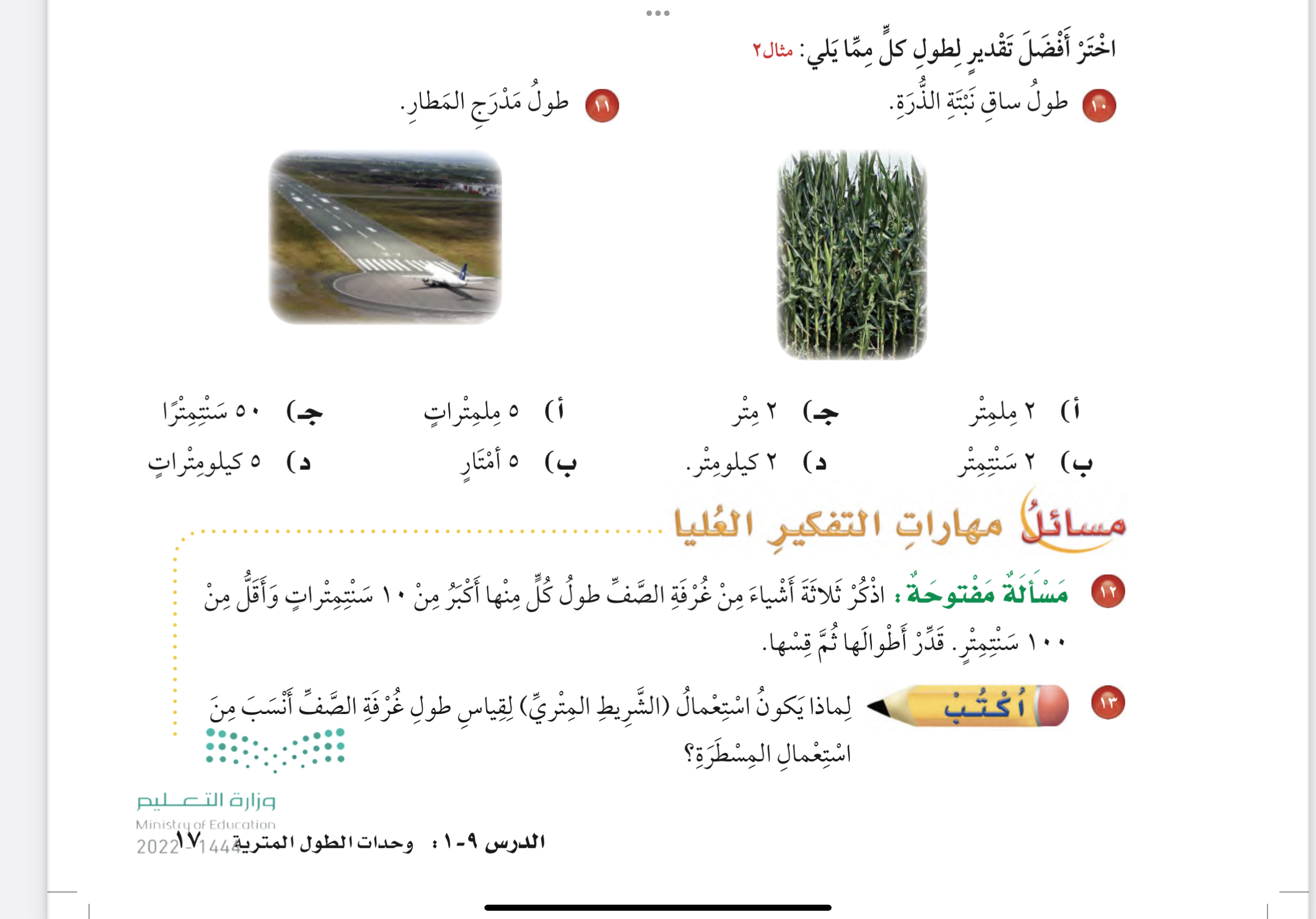 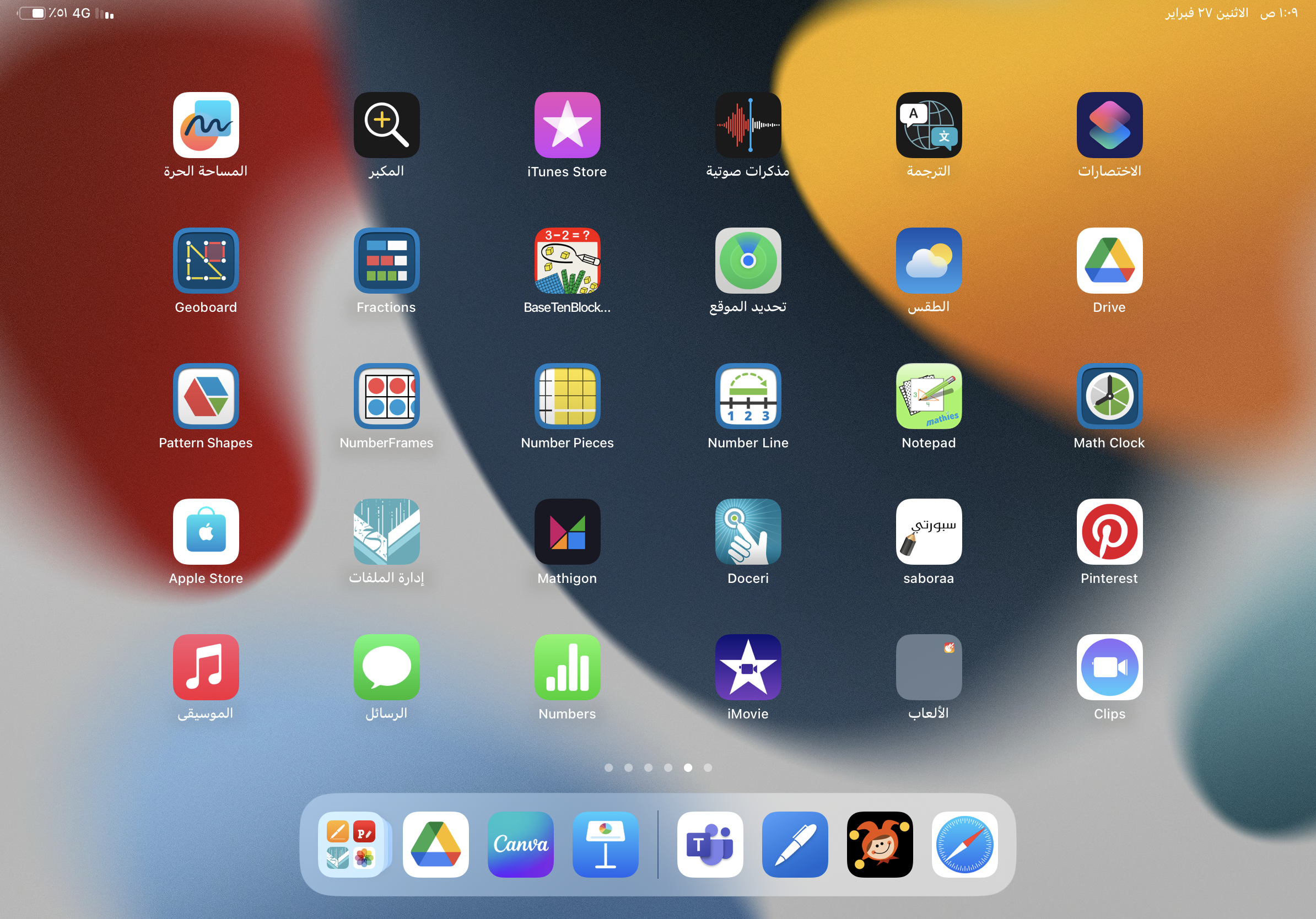 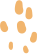 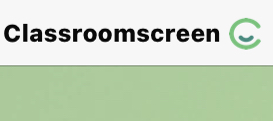 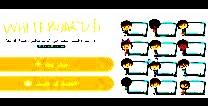 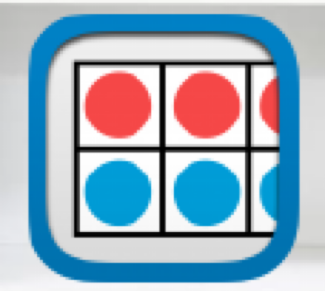 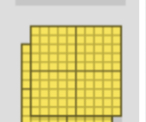 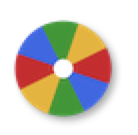 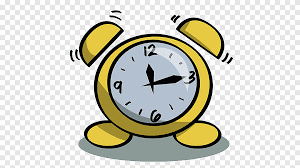 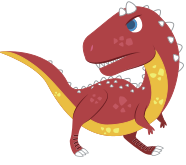 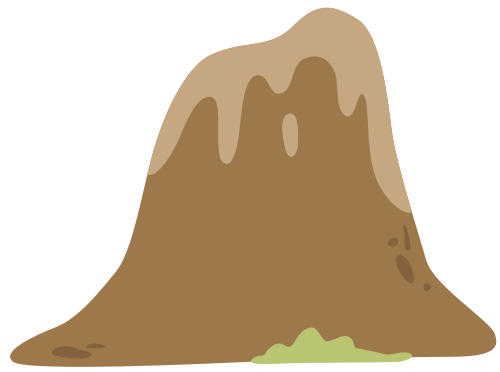 نشاط
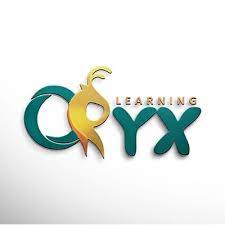 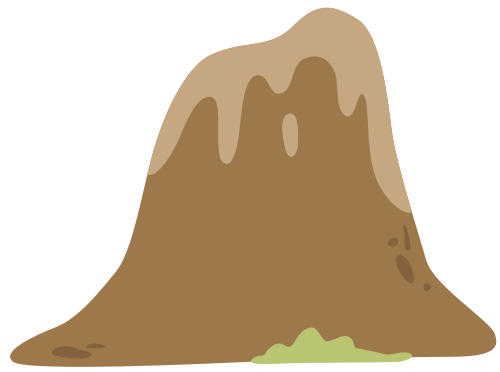 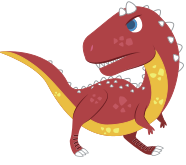 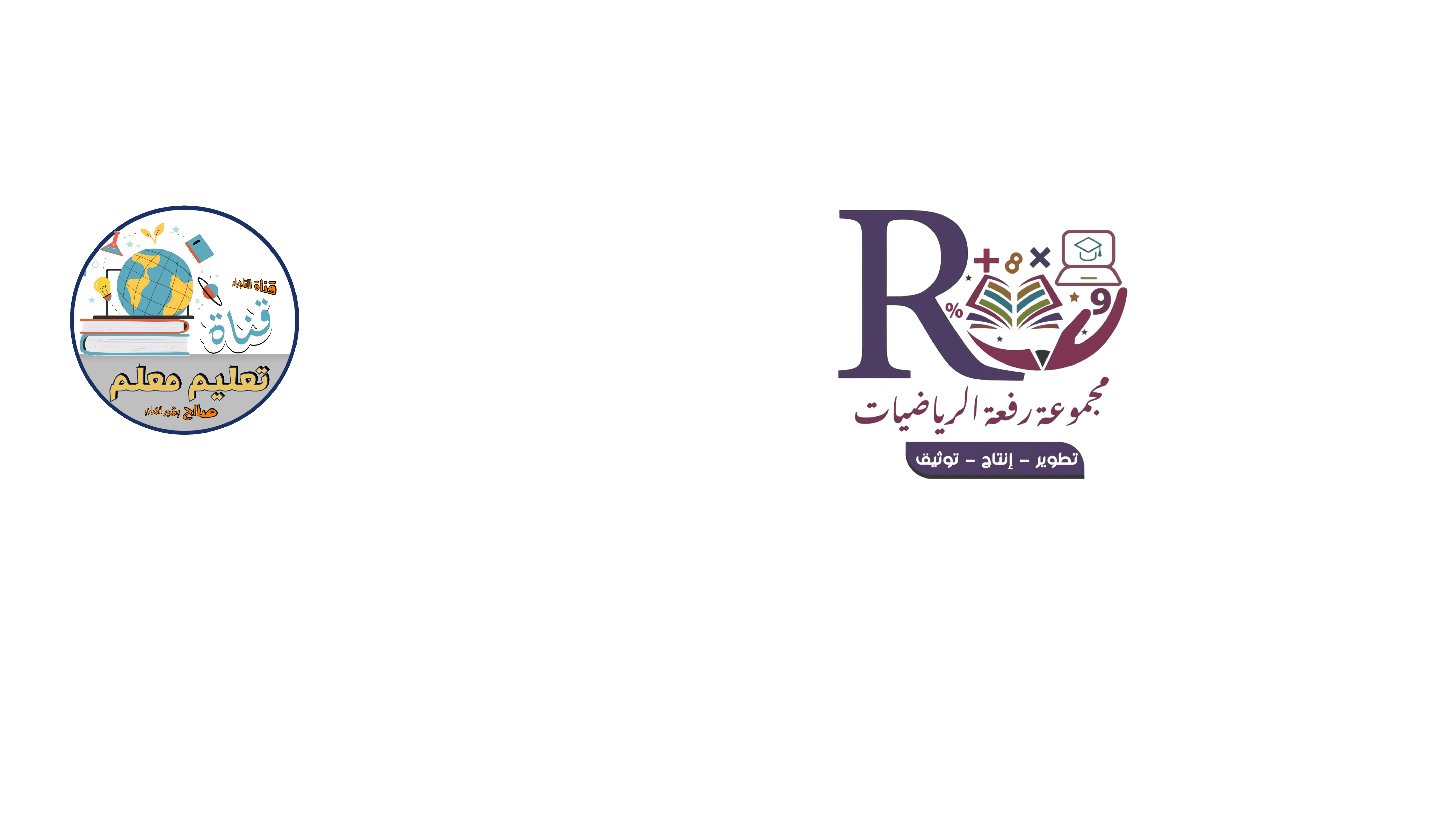 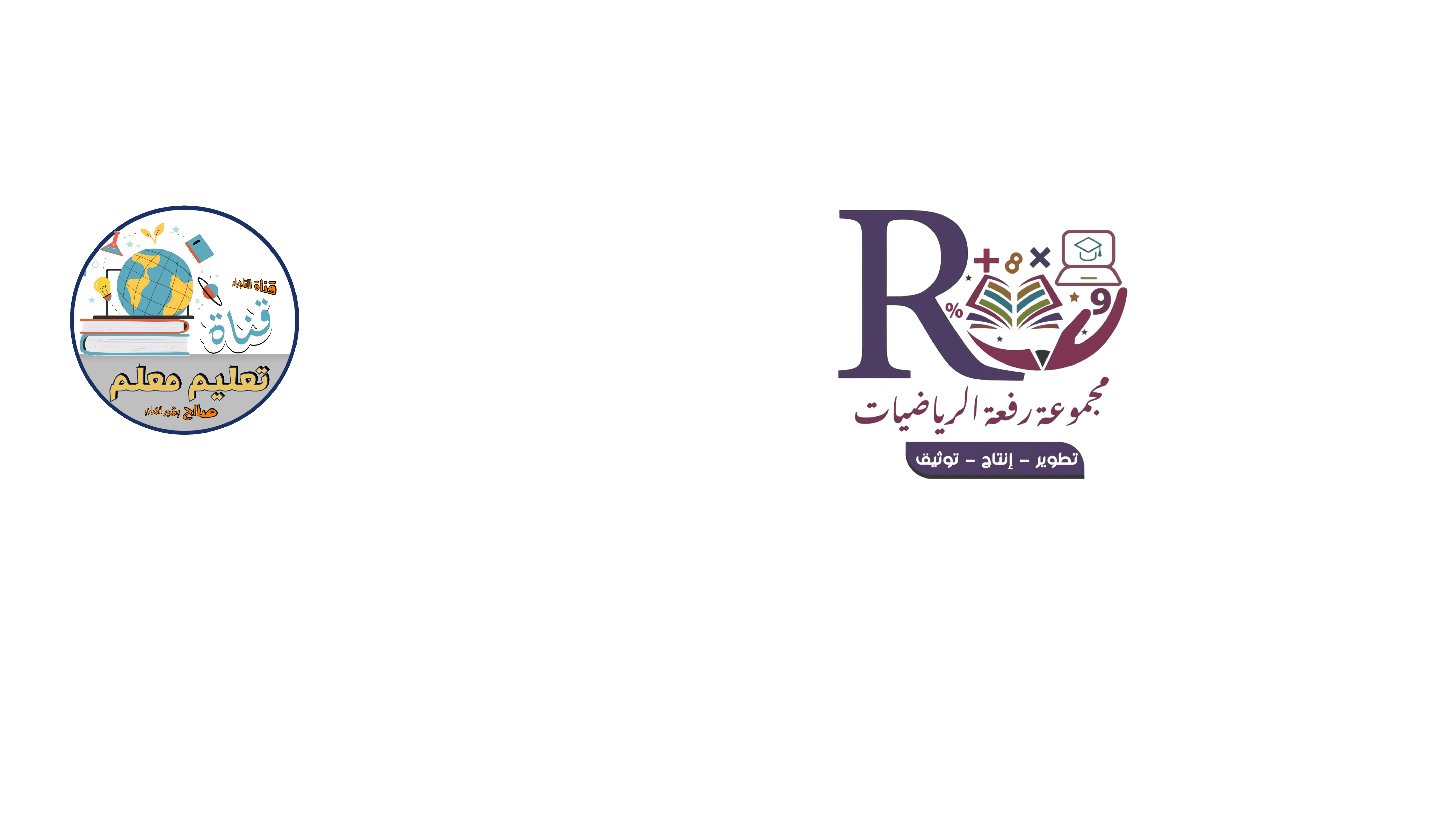 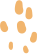 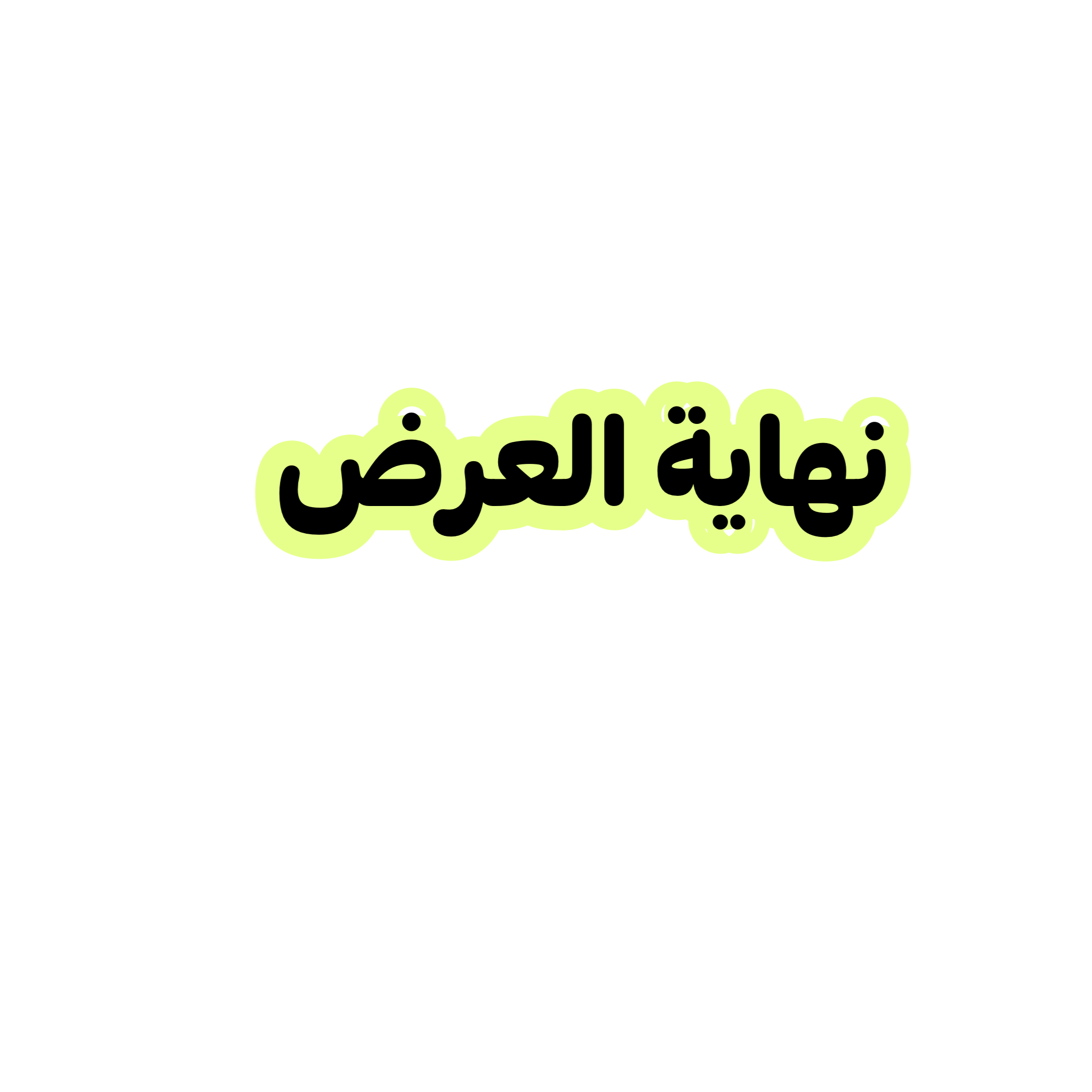 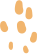 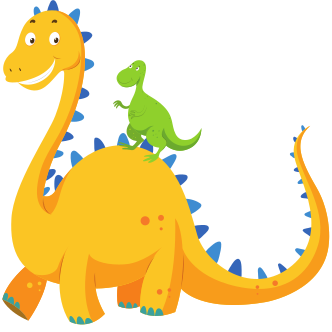 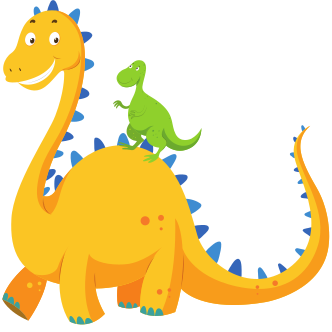 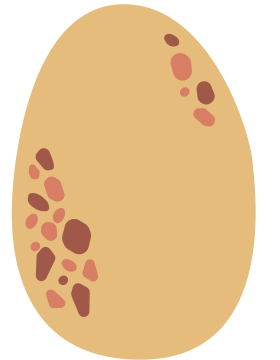 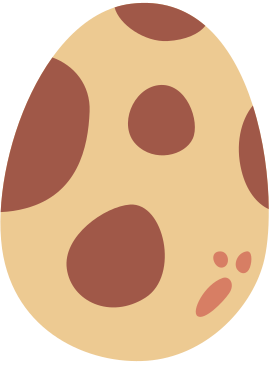 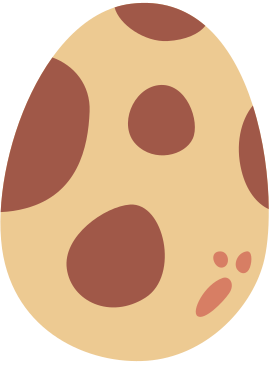